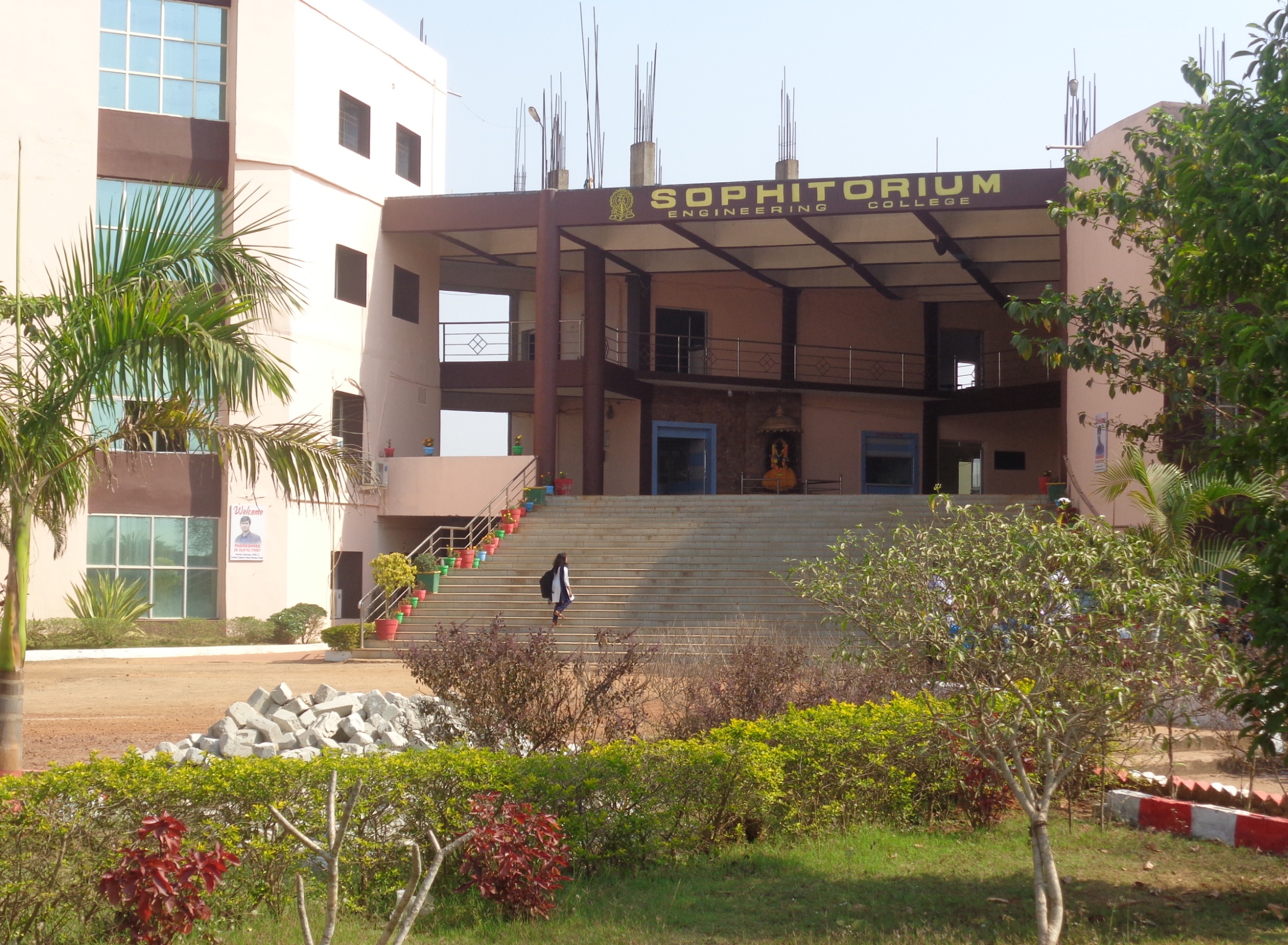 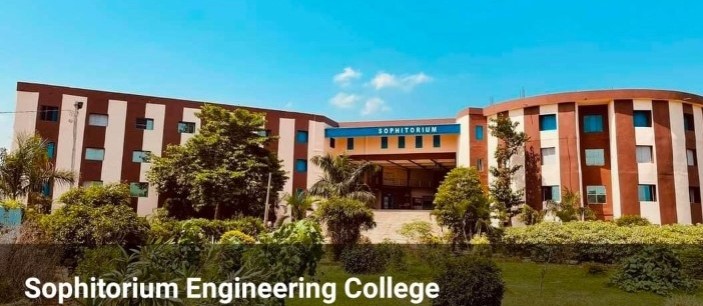 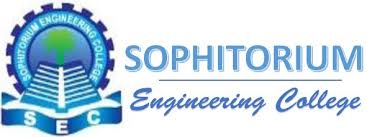 BRANCH :  MECHANICAL ENGINEERING
                                                                                  & COMPUTER SC.ENGG(CSE)
                                                              SEMESTER: 6TH   
              SUB- CONTROL SYSTEM (CS)
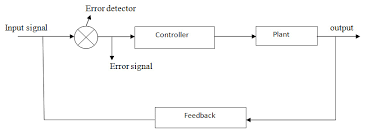 1
Table of Contents

   

Industrial Control examples. Mathematical models of physical systems. Control hardware and their models. Transfer function models of linear time-invariant systems. Feedback Control: Open-Loop and Closed-loop systems. Benefits of Negative Feedback. Block diagram algebra. Signal Flow Graph and Mason's Gain formula.   
  
    
  Standard test signals. Time response of first and second order systems for standard test inputs. Application of initial and final value theorem. Design specifications for second- order systems based on the time-response. Concept of Stability. Routh-Hurwitz Criteria. Relative Stability analysis. Root-Locus technique. Construction of Root-loci.


   Relationship between time and frequency response, Polar plots, Bode plots. Nyquist stability criterion. Relative stability using Nyquist stability criterion – gain and phase margins. Closed-loop frequency response: Constant M Circle, Constant N Circle, Nichols Chart.
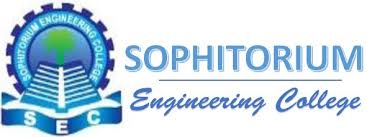 01
02
03
2
Table of Contents

   



Stability, steady-state accuracy, transient accuracy, disturbance rejection, insensitivity and robustness of control systems. Root-loci method of feedback controller design. Design specifications in frequency-domain. Frequency-domain methods of design. Application of Proportional, Integral and Derivative Controllers, Tuning of PID controllers, Lead and Lag and Lag-Lead compensator design.
  
    
   
    Concepts of state variables. State space model. Diagonalization of State Matrix. Solution of state equations. Eigenvalues and Stability Analysis. Concept of controllability and observability. Pole-placement by state feedback. Discrete-time systems. Difference Equations. State-space models of linear discrete-time systems. Stability of linear discrete-time systems.
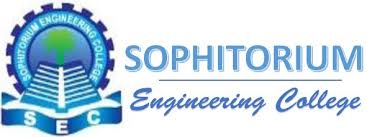 04
05
3
MODULE-01
 
   
    
INTRODUCTION TO CONTROL SYSTEM
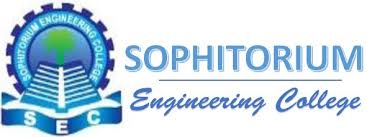 4
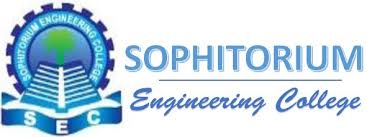 To discuss:
What is control system 
Industrial Control examples. 
Mathematical models of physical systems. 
Transfer function models of linear time-invariant systems.
Feedback Control: Open-Loop and Closed-loop systems. Benefits of Negative Feedback. 
Block diagram algebra. 
Signal Flow Graph and Mason's Gain formula.
5
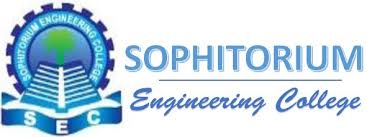 What is a system ?
A system is an arrangement of or a combination of  different physical components connected or related in  such a manner so as to form an entire unit to attain a  certain objective.
SYSTEM
Output
Input
6
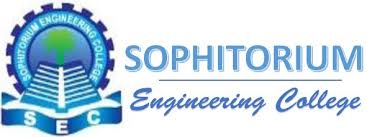 What is Control system ?
Control means to regulate, direct or command a system so that the desired objective is attained or Control is the process of causing a system variable to  conform to some desired value.
A control system is an interconnection of components  forming a system configuration that will provide a desired  system response.




                                                      Fig(1)                                                           Fig(2)
CONTROL
SYSTEM
Input
Output
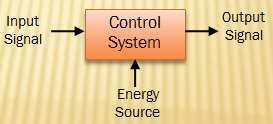 7
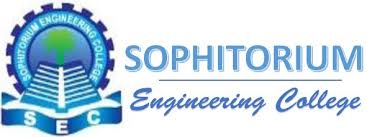 What is Control system ?
It is an arrangement of different physical elements  connected in such a manner so as to regulate, direct  or command itself to achieve a certain objective.
Industrial control system(ICS) examples
It is a collective term used to describe different types of control systems and related instrumentation, which include the devices, systems, networks, and controls used to operate and/or automate industrial processes.
Each ICS functions differently depending on the industry and is designed to handle tasks efficiently electronically. In almost every industrial sector and critical infrastructures such as the production, transportation, power and water treatments, the devices and protocols used in an ICS are currently used.
The following are ICS technologies:  Supervisory control and data acquisition (SCADA) and Distributed Control Systems (DCS), Industrial Automation and Control Systems (IACS), Programmable Logic Controllers (PLCs), Programmable Automation Controllers (PACs), Human-Machine Interface (HMI), Remote Terminal Units (RTUs), control servers, Intelligent Electronic Devices (IEDs) and sensors.
8
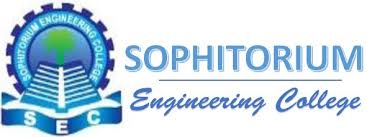 Types of industrial Control system ?
Industrial Control Systems are distinguished into several kinds depending on the functionality and complexity of the control action. Here’s a list of the most common control system used:
Programmable Logic Controllers  (PLCs) - A Solid­ state control system that has a user-programmable memory for storing instructions to implement specific functions such as I/O control, logic, timing, counting, three modes (PID) control, communication, arithmetic, and data and file processing.
Distributed Control Systems (DCS) - An industrial control system deployed and controlled in a distributed manner, such that various distributed control systems or processes are controlled individually. In a control system, refers to control achieved by intelligence that is distributed about the process to be controlled rather than by a centrally located single unit.
Supervisory control and Data Acquisition (SCADA) - A generic name for a computerized system that is capable of gathering and processing data and applying operational controls over long distances. Typical uses include power transmission and distribution and pipeline systems. SCADA was designed for the unique communication challenges (e.g., delays, data integrity) posed by the various media that must be used, such as phone lines, microwave, and satellite. Usually shared rather than dedicated.
9
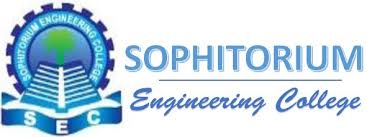 Types of industrial Control system ?
4. Remote Terminal Units (RTUs) - A remote terminal unit (RTU) is a microprocessor-based electronic device used in industrial control systems (ICS) to connect different hardware to distributed control systems (DCS) or SCADA. RTUs are also known as remote units of telemetry or remote units of telecontrol. RTUs pass sensor data from input streams in the control loop to an output stream to be transmitted to ICS centralized command. RTUs negotiate links to local or remote controls.
5. Industrial Automation and Control Systems (IACS) - Industrial automation control system solutions involve safe infrastructure to allow information transfers and communications as well as smart devices for information collection. Sensors on machines and machinery usually achieve this. Industrial automation control systems also involve hardware, software and communication alternatives to transform sensor information into information
6. Programmable Automation Controllers (PACs) – Programmable Automation Controller (PAC) is a term that is used loosely to define any automation controller that comprises of higher-level instructions. The systems are used for equipment in a broad spectrum of sectors, including those engaged in critical infrastructure, in industrial control systems (ICS).
7. Intelligent Electronic Devices (IEDs) - An intelligent electronic device is an electronic component (such as a regulator and circuit control) that has a microprocessor and can communicate, typically digitally using Fieldbus, real­time Ethernet, or other industrial protocols.
10
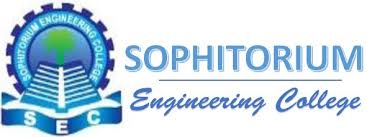 Difference between System and Control System
System
Control  System
Input
Input
Proper
Desired
Output
Output
(May or may not
be desired)
11
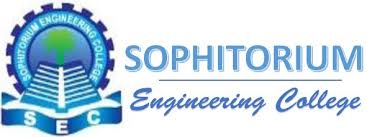 Difference between System and Control System
An example : Fan
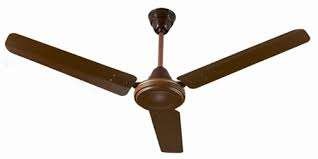 230V/50Hz
Fan  (System)
Air Flow
Output
Input
AC Supply
12
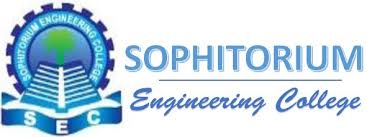 A Fan:	Can't Say System
A Fan without blades cannot be a “SYSTEM”  Because it cannot provide a desired/proper output
i.e. airflow

Input	Output
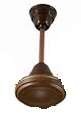 No Airflow
230V/50Hz
(No Proper/ Desired  Output)
AC Supply
13
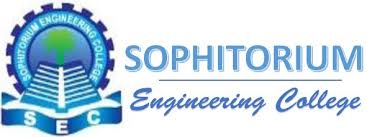 A Fan:	Can be a System
A Fan with blades but without regulator can be a “SYSTEM”  Because it can provide a proper output	i.e. airflow
But	it	cannot	be	a	“Control	System”	Because	it	cannot  provide desired output	i.e. controlled airflow

Input	Output
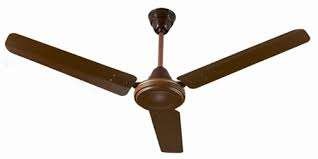 Airflow
230V/50Hz
(Proper Output)
AC Supply
14
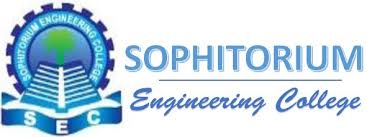 A Fan:	Can be a Control System
A Fan with blades and with regulator can be a “CONTROL  SYSTEM” Because it can provide a Desired output.
i.e.	Controlled airflow
Control  Element
Output
Input
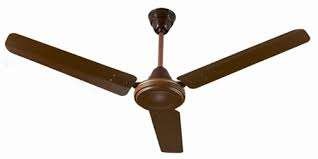 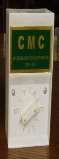 Controlled Airflow
230V/50Hz
(Desired Output)
AC Supply
15
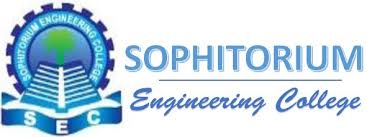 Classification of Control System
Classification of Control System
(Depending on control action)
Closed Loop Control  System
Open Loop Control  System
16
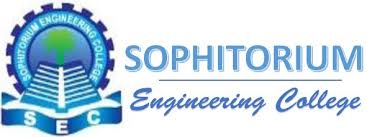 Open Loop Control System
Definition:
“A system in which the control action is totally  independent of the output of the system is called as open  loop system”
Controlled  o/p
c(t)
Process
Reference I/p
r(t)
u(t)
Fig. Block Diagram of Open loop Control System
17
Examples of Open Loop Control System
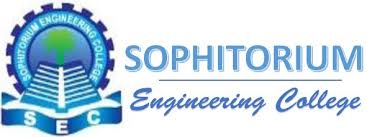 Electric hand drier – Hot  air (output) comes out as  long as you keep your  hand under the machine,  irrespective of how much  your hand is dried.
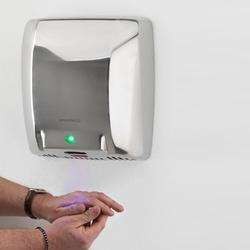 18
Examples of Open Loop Control System
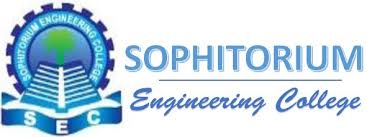 Automatic washing machine
– This machine runs  according to the pre-set time  irrespective of washing is  completed or not.
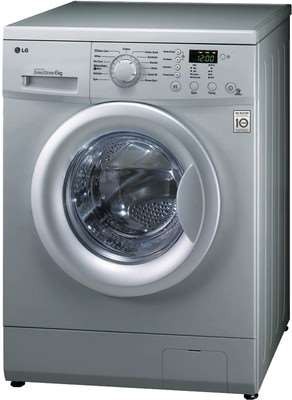 19
Advantages of Open Loop Control System
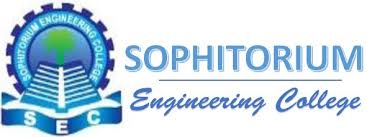 Simple in construction and design.

Economical.

Easy to maintain.

Generally stable.

Convenient to use as output is difficult to measure.
20
Disadvantages of Open Loop Control System
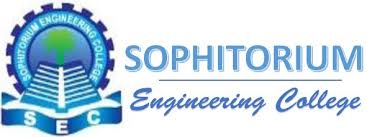 They are inaccurate.
They are unreliable.
Any change in output can’t be corrected automatically.
21
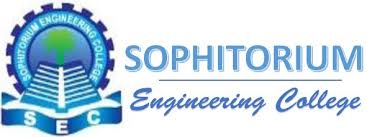 Close Loop Control System
Definition:
“A	system	in	which	the	control	action	is	somehow  dependent on the output is called as closed loop system”
22
Block Diagram of CLCS
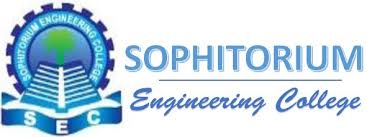 Forward Path
Command
Error  Signal
Manipulated
Controlled  O/p
I/p
Signal
Reference  Transducer
Controller
Plant
r(t)
c(t)
e(t)
m(t)
Reference  I/p
Feedback
Transducer
b(t)
Feedback  Signal
c(t)
Feedback Path
23
Close Loop Control System Examples
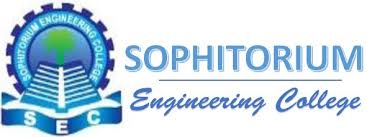 Automatic Electric Iron- Heating elements are  controlled by output temperature of the iron.
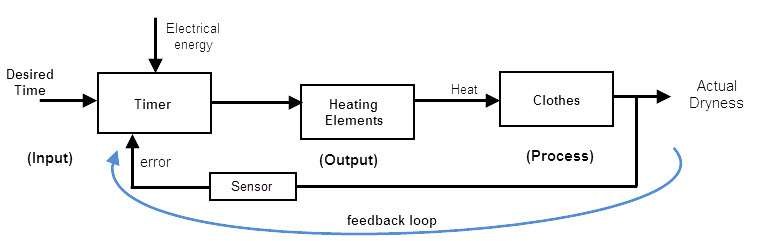 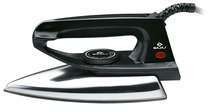 24
Advantages of Close Loop Control System
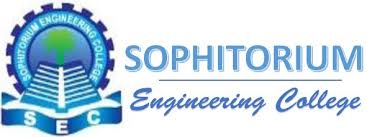 Closed loop control systems are more accurate even in the  presence of non-linearity.
Highly	accurate	as	any	error	arising	is	corrected	due	to  presence of feedback signal.
Bandwidth range is large.
Facilitates automation.
The	sensitivity	of	system	may	be	made	small	to	make  system more stable.
This system is less affected by noise.
25
Disadvantages of Close Loop Control System
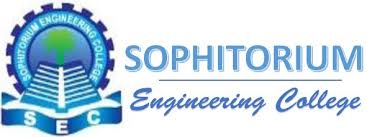 They are costlier.
They are complicated to design.
Required more maintenance.
Feedback leads to oscillatory response.
Overall gain is reduced due to presence of feedback.
Stability is the major problem and more care is needed  to design a stable closed loop system.
26
Difference Between OLCS & CLCS
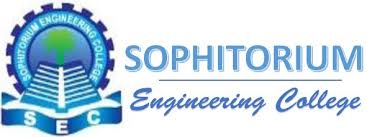 Open Loop Control System	Closed Loop Control System
closed	loop	systems
1.	The	open	loop	systems	1.	The  are simple & economical.
are complex and costlier
of components required.
components required.
4.	The	open	loop	systems  are		inaccurate	&
4.	The	closed	loop  are		accurate	&
systems
more
unreliable
reliable.
27
Difference Between OLCS & CLCS
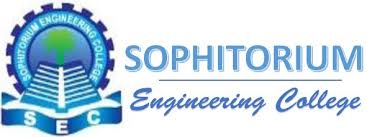 Open Loop Control System	Closed Loop Control System
is	not	a		major  in		OL		control
5.	Stability  problem  systems.
5. Stability is a major problem  in closed loop systems & more  care is needed to design a  stable closed loop system.
Generally	OL
systems are stable.
Small bandwidth.
Feedback	element	is  absent.
Output	measurement	is  not necessary.
Large bandwidth.
Feedback	element	is  present.
Output	measurement	is  necessary.
28
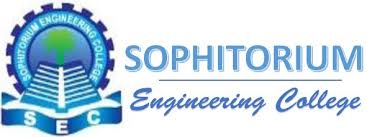 Classification of Control System
Classification of Control System
Non-linear Control  System
Linear Control  System
29
Linear Control System

When an input X1 produces an output Y1 & an  input	X2	produces	an	output	Y2,	then	any
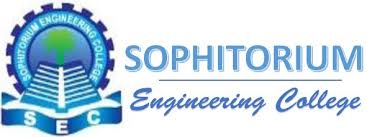 combination	should	produce	an
 X1  X 2
output  Y1 Y 2  . In such case system is linear.  Therefore, linear systems are those where the  principles of superposition and proportionality  are obeyed.
30
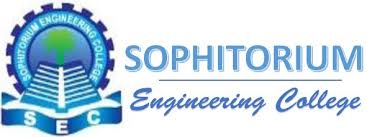 Non-linear Control System
Non-linear systems do not obey law of superposition.
The	stability	of	non-linear	systems	depends	on	root  location as well as initial conditions & type of input.
Non-linear	systems	exhibit	self	sustained	oscillations  of fixed frequency.
31
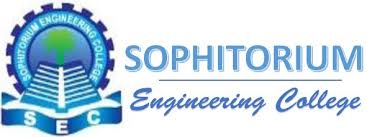 Difference Between Linear & Non-linear System
Linear System	 	Non-linear System
Obey superposition.
Can be analyzed by standard  test signals
Stability	depends	only	on
root location
Do not obey superposition
Cannot be analyzed by standard  test signals
3.	Stability	depends	on	root  locations,		initial	conditions	&
type of input
Exhibits limit cycles
Exhibits	hysteresis/	jump  resonance
Cannot be analyzed by Laplace  transform, z- transform
Do not exhibit limit cycles
Do	not	exhibit	hysteresis/
jump resonance
Can be analyzed by Laplace  transform, z- transform
32
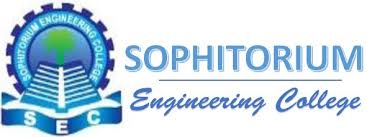 Classification of Control System
Classification of Control System
Time Invarying Control  System
Time Varying  Control System
33
Time varying/In-varying Control System
Systems	whose	parameters	vary	with	time	are	called  time varying control systems.
When	parameters	do	not	vary	with	time	are	called  Time Invariant control systems.
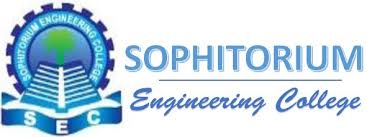 34
Time varying/In-varying Control System

The mass of missile/rocket reduces as fuel is  burnt and hence the parameter mass is time  varying and the control system is time varying  type.
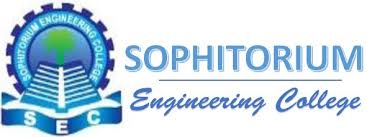 35
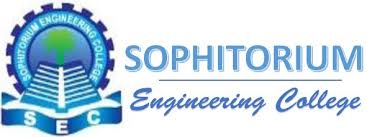 Types of industrial Control system ?
4. Remote Terminal Units (RTUs) - A remote terminal unit (RTU) is a microprocessor-based electronic device used in industrial control systems (ICS) to connect different hardware to distributed control systems (DCS) or SCADA. RTUs are also known as remote units of telemetry or remote units of telecontrol. RTUs pass sensor data from input streams in the control loop to an output stream to be transmitted to ICS centralized command. RTUs negotiate links to local or remote controls.
5. Industrial Automation and Control Systems (IACS) - Industrial automation control system solutions involve safe infrastructure to allow information transfers and communications as well as smart devices for information collection. Sensors on machines and machinery usually achieve this. Industrial automation control systems also involve hardware, software and communication alternatives to transform sensor information into information
6. Programmable Automation Controllers (PACs) – Programmable Automation Controller (PAC) is a term that is used loosely to define any automation controller that comprises of higher-level instructions. The systems are used for equipment in a broad spectrum of sectors, including those engaged in critical infrastructure, in industrial control systems (ICS).
7. Intelligent Electronic Devices (IEDs) - An intelligent electronic device is an electronic component (such as a regulator and circuit control) that has a microprocessor and can communicate, typically digitally using Fieldbus, real­time Ethernet, or other industrial protocols.
36
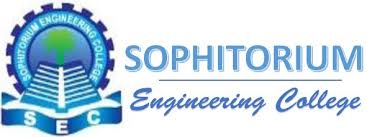 Types of industrial Control system ?
4. Remote Terminal Units (RTUs) - A remote terminal unit (RTU) is a microprocessor-based electronic device used in industrial control systems (ICS) to connect different hardware to distributed control systems (DCS) or SCADA. RTUs are also known as remote units of telemetry or remote units of telecontrol. RTUs pass sensor data from input streams in the control loop to an output stream to be transmitted to ICS centralized command. RTUs negotiate links to local or remote controls.
5. Industrial Automation and Control Systems (IACS) - Industrial automation control system solutions involve safe infrastructure to allow information transfers and communications as well as smart devices for information collection. Sensors on machines and machinery usually achieve this. Industrial automation control systems also involve hardware, software and communication alternatives to transform sensor information into information
6. Programmable Automation Controllers (PACs) – Programmable Automation Controller (PAC) is a term that is used loosely to define any automation controller that comprises of higher-level instructions. The systems are used for equipment in a broad spectrum of sectors, including those engaged in critical infrastructure, in industrial control systems (ICS).
7. Intelligent Electronic Devices (IEDs) - An intelligent electronic device is an electronic component (such as a regulator and circuit control) that has a microprocessor and can communicate, typically digitally using Fieldbus, real­time Ethernet, or other industrial protocols.
37
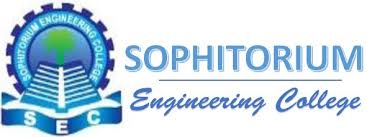 Types of industrial Control system ?
4. Remote Terminal Units (RTUs) - A remote terminal unit (RTU) is a microprocessor-based electronic device used in industrial control systems (ICS) to connect different hardware to distributed control systems (DCS) or SCADA. RTUs are also known as remote units of telemetry or remote units of telecontrol. RTUs pass sensor data from input streams in the control loop to an output stream to be transmitted to ICS centralized command. RTUs negotiate links to local or remote controls.
5. Industrial Automation and Control Systems (IACS) - Industrial automation control system solutions involve safe infrastructure to allow information transfers and communications as well as smart devices for information collection. Sensors on machines and machinery usually achieve this. Industrial automation control systems also involve hardware, software and communication alternatives to transform sensor information into information
6. Programmable Automation Controllers (PACs) – Programmable Automation Controller (PAC) is a term that is used loosely to define any automation controller that comprises of higher-level instructions. The systems are used for equipment in a broad spectrum of sectors, including those engaged in critical infrastructure, in industrial control systems (ICS).
7. Intelligent Electronic Devices (IEDs) - An intelligent electronic device is an electronic component (such as a regulator and circuit control) that has a microprocessor and can communicate, typically digitally using Fieldbus, real­time Ethernet, or other industrial protocols.
38
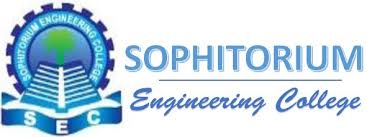 Need of Block Diagram Algebra
If the system is simple & has limited parameters then it
is easy to analyze such systems using the methods  discussed earlier i.e. transfer function, if the system is  complicated and also have number of parameters then  it is very difficult to analyze it.
39
Need of Block Diagram Algebra
To	overcome	this	problem  representation method is used.
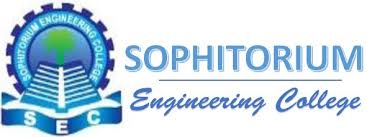 block
diagram
It is a simple way to represent any practically  complicated system. In this each component of the  system is represented by a separate block known as  functional block.
These blocks are interconnected in a proper sequence.
40
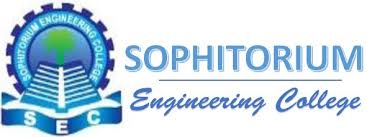 Block Diagram Fundamentals
Block Diagram: It is shorthand, pictorial representation
of the cause and effect relationship between input and  output of a physical system.
BLOCK
Input
Output
41
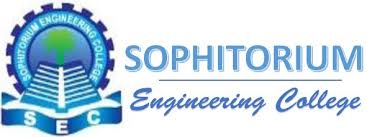 Block Diagram Fundamentals
Output:	The	value	of	the	input	is	multiplied	to	the  value of block gain to get the output.
3s
X(s)
Y(s)
Output
Y(s)= 3s. X(s)
42
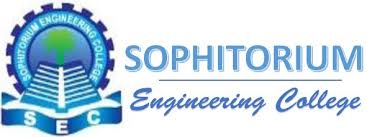 Block Diagram Fundamentals
Summing	Point:	Two	or	more	signals	can	be	added/  substracted at summing point.

y
+
output
x
+
Output =x+y-z
-
z
43
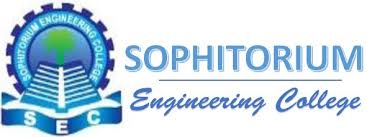 Block Diagram Fundamentals
Take off Point: The output signal can be applied to two  or more points from a take off point.
Z
Z
Z
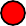 Z
44
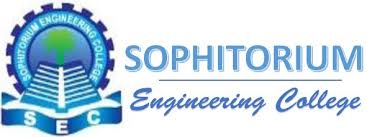 Block Diagram Fundamentals
Forward Path: The direction of flow of signal is from input  to output
Forward Path
C(s)
R(s)	+
G2
G1
-
H1
Feedback Path
Feedback Path: The direction of flow of signal is from  output to input
45
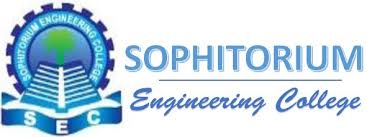 Block Diagram Reduction Techniques
Rule 1: For blocks in cascade
Gain of blocks connected in cascade gets  multiplied with each other.
R(s)
C(s)
R1(s) G2
G1G2
R(s)
C(s)
G1
R1(s)=G1R(s)
C(s)= G1G2R(s)
C(s) =G2R1(s)
=G1G2R(s)
46
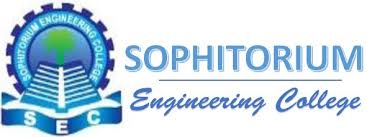 G1
G2
G3
R(s)
C(s)
Find Equivalent
G1G2G3
R(s)
C(s)
47
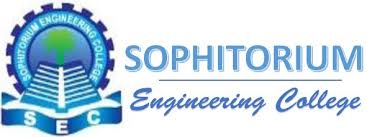 G1
G2
G3
C(s)
R(s)
R1(s)
Find Equivalent
C(s)
R(s)
R(s)
C(s)
G1G2
G3
G1G2G3
R1(s)
48
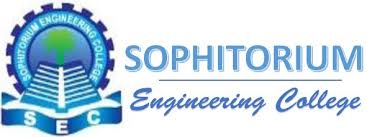 Block Diagram Reduction Techniques
Rule 2: For blocks in Parallel
Gain of blocks connected in parallel gets added  algebraically.
G1
R1(s)
+
R(s)
C(s)
C(s)
G1-G2+G3
R(s)
R2(s) -
G2
+
G3
R3(s)
C(s)= (G1-G2+G3) R(s)
C(s)= R1(s)-R2(s)+R3(s)
= G1R(s)-G2R(s)+G3R(s)
C(s)=(G1-G2+G3) R(s)
49
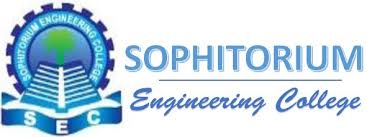 Block Diagram Reduction Techniques
Rule 3: Eliminate Feedback Loop
R(s)
+
C(s)
E(s)
G
R(s)
G
1  GH
C(s)
+-
B(s)
H
C(s)
G

In General
R(s)
1  GH
50
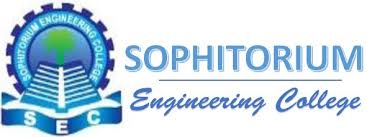 From Shown Figure,
E(s)  R(s)  B(s)
C(s)  G.E(s)
 G[R(s)  B(s)]
 GR(s)  GB(s)
and
R(s)
C(s)
E(s)
G
+-
But
B(s)  H.C(s)
C(s)  G.R(s)  G.H.C(s)
B(s)
H
C(s)  G.H  GR(s)
C(s){1 G.H}  G.R(s)
 C(s) 		G  R(s)	1  GH
For Negative Feedback
51
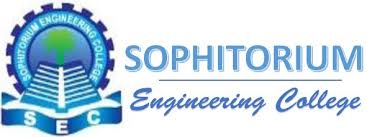 From Shown Figure,
E(s)  R(s)  B(s)
and
C(s)  G.E(s)
 G[R(s)  B(s)]
 GR(s)  GB(s)
B(s)  H.C(s)
C(s)  G.R(s)  G.H.C(s)
R(s)
C(s)
E(s)
G
++
But
B(s)
H
C(s)  G.H  GR(s)

C(s){1 G.H}  G.R(s)
 C(s) 		G 	R(s)	1  GH
For Positive Feedback
52
Block Diagram Reduction Techniques
Rule 4: Associative Law for Summing Points
The order of summing points can be changed if two or more  summing points are in series
X	+
C(s)
R(s) +
X	+
C(s)
R(s) +
-
-
B2
X=R(s)-B2
B1
X=R(s)-B1
C(s)=X-B2
B2
B1
C(s)=X-B1  C(s)=R(s)-B2-B1
C(s)=R(s)-B1-B2
53
Block Diagram Reduction Techniques
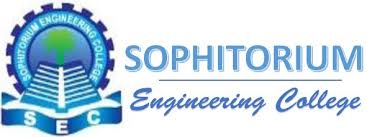 Rule 5: Shift summing point before block
+
C(s)
G
R(s)
R(s) +
C(s)
G
+
+
1/G
X
X
C(s)=R(s)G+X
C(s)=G{R(s)+X/G}
=GR(s)+X
54
Block Diagram Reduction Techniques
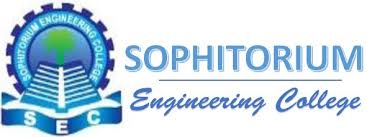 Rule 6: Shift summing point after block
R(s) +
C(s)
+
C(s)
G
G
R(s)
+
+
G
X
X
C(s)=GR(s)+XG
=GR(s)+XG
C(s)=G{R(s)+X}
=GR(s)+GX
55
Block Diagram Reduction Techniques

Rule 7: Shift a take off point before block
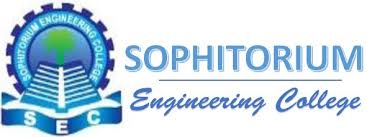 C(s)
G
R(s)
R(s)
C(s)
G
G
X
X
C(s)=GR(s)
and  X=C(s)=GR(s)
C(s)=GR(s)
and  X=GR(s)
56
Block Diagram Reduction Techniques
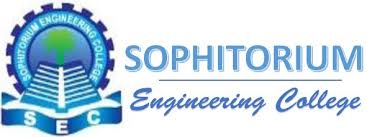 Rule 8: Shift a take off point after block
C(s)
R(s)
G
G
R(s)
C(s)
1/G
X
X
C(s)=GR(s)
and  X=R(s)
C(s)=GR(s)
and  X=C(s).{1/G}
=GR(s).{1/G}
= R(s)
57
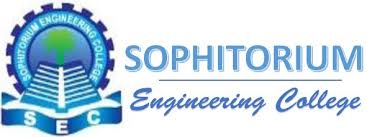 Block Diagram Reduction Techniques
First Choice
First Preference:
Rule 1 (For series)
Second Preference:
Rule 2 (For parallel)
Third Preference:
Rule 3 (For FB loop)
58
Block Diagram Reduction Techniques

Second Choice
(Equal Preference)

Rule 4 Adjusting summing order
Rule 5/6 Shifting summing point before/after	block  Rule7/8	Shifting take off point before/after block
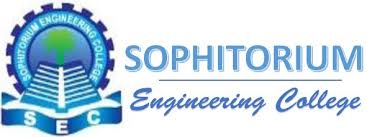 59
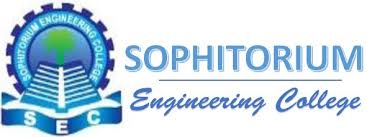 What is Signal Flow Graph?
SFG is a diagram which represents a set of simultaneous  equations.
This method was developed by S.J.Mason. This method  does n’t require any reduction technique.
It consists of nodes and these nodes are connected by a  directed line called branches.
Every branch has an arrow which represents the flow of  signal.
For complicated systems, when Block Diagram (BD) reduction  method becomes tedious and time consuming then SFG
is a good choice.
60
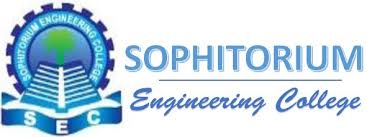 Comparison of BD and SFG
block diagram:	signal flow graph:
G(s)
R(s)
C(s)
G(s)
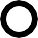 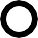 R(s)	C(s)
Only one time SFG is to be drawn and  then Mason’s gain formula is to be  evaluated.
So time and space is saved.
In this case at each step block diagram is to  be redrawn. That’s why it is tedious method.  So wastage of time and space.
61
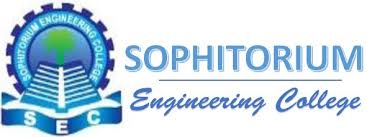 Definition of terms required in SFG
Node: It is a point representing a variable.  x2 = t 12 x1 +t32 x3
X3
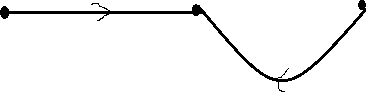 X1	X2
t12
t32
In this SFG there are 3 nodes.

Branch : A line joining two nodes.
X1	X2

Input Node : Node which has only outgoing branches.  X1 is input node.
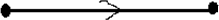 62
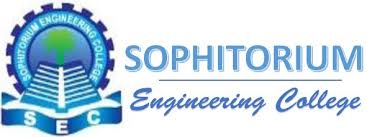 Output node/ sink node:	Only incoming branches.
Mixed nodes: Has both incoming and outgoing branches.

Transmittance : It is the gain between two nodes. It is generally
written on the branch near the	arrow.
t34
t12
t23
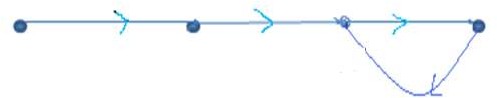 X4
X1
X3
X2
t43
63
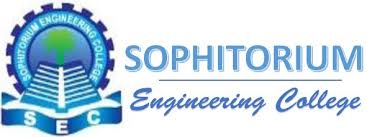 Path : It is the traversal of connected branches in the direction  of branch arrows, such that no node is traversed more than once.
Forward path : A path which originates from the input node  and terminates at the output node and along which no node  is traversed more than once.
Forward Path gain : It is the product of branch transmittances
of a forward path.
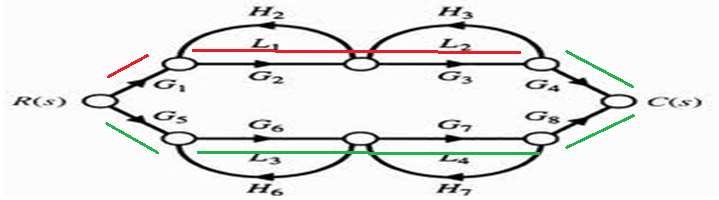 P 1 = G1 G2 G3 G4,
P 2 = G5 G6 G7 G8
64
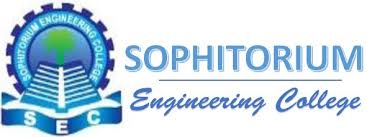 Loop :	Path	that originates and terminates at the same node  and along which no other node is traversed more than once.
Self loop: Path	that originates and terminates at the same  node.
Loop gain: it is the product of branch transmittances of a loop.
Non-touching loops: Loops that don’t have any common node  or branch.
L 2 =	H3
L 1 = G2 H2
L3= G7 H7
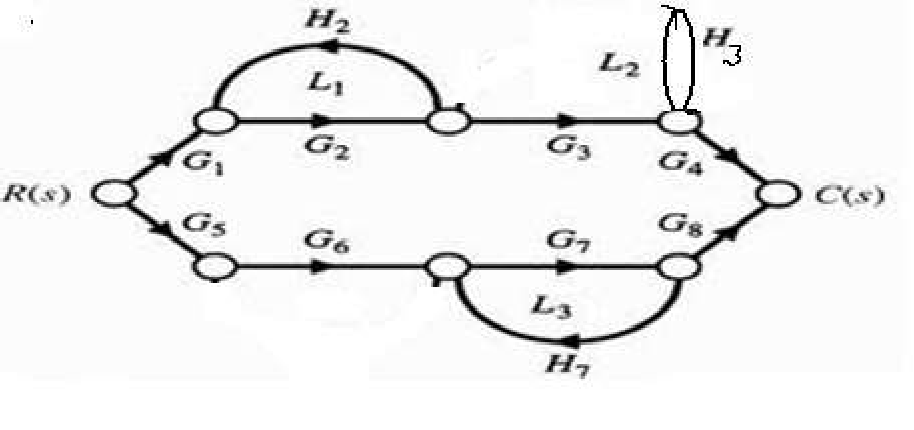 Non-touching loops are  L1 & L2, L1  & L3, L2 &L3
65
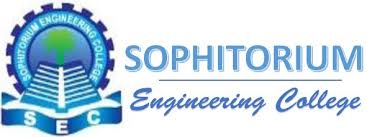 SFG terms representation
input node (source)
transmittance
branch
x4
d
mixed node
mixed node
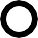 node
x1
a
path
x3
b
1
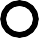 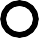 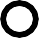 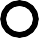 x3
forwx ard path loop
c
2
input node (source)
66
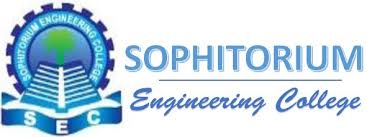 Mason’s Gain Formula
A technique to reduce a signal-flow graph to a single transfer  function requires the application of one formula.
	The transfer function, C(s)/R(s), of a system represented by a  signal-flow graph is


k = number of forward path  Pk = the kth forward path gain
∆ = 1 – (Σ loop gains) + (Σ non-touching loop gains taken two at a  time) – (Σ non-touching loop gains taken three at a time)+ so  on .
∆ k = 1 – (loop-gain which does not touch the forward path)
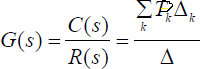 67
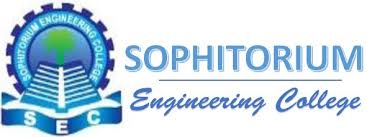 Ex: SFG from BD
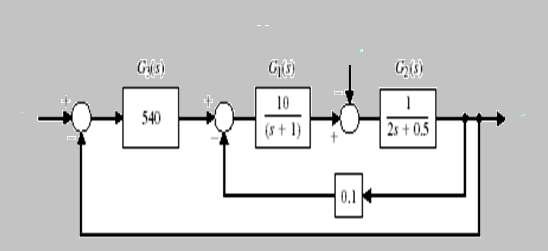 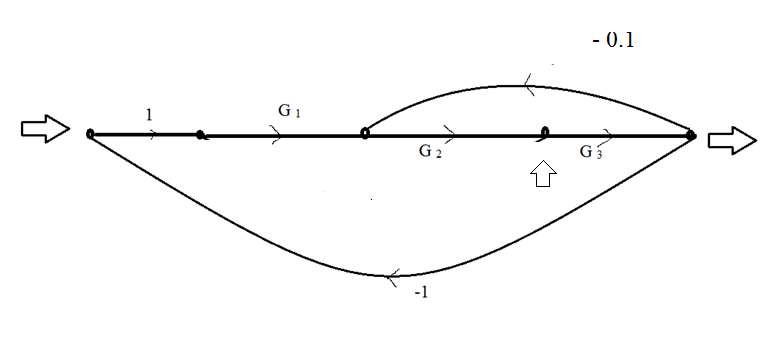 68
Construction of SFG from simultaneous  equations
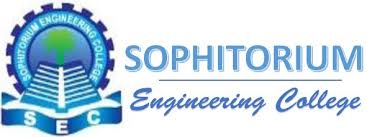 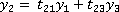 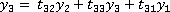 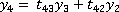 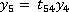 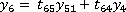 69
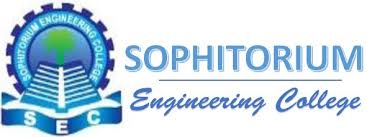 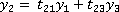 t21
t 23
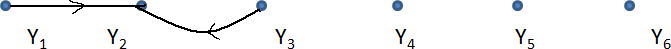 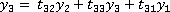 t31
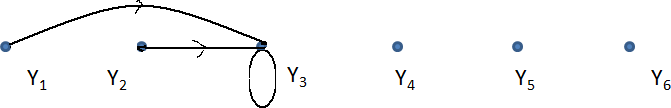 t32
t33
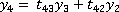 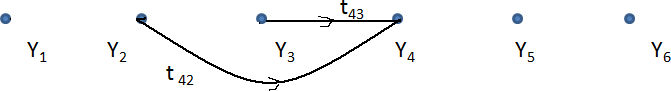 70
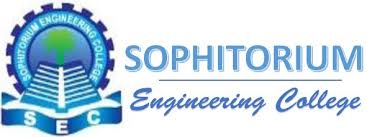 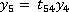 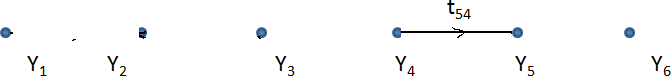 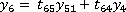 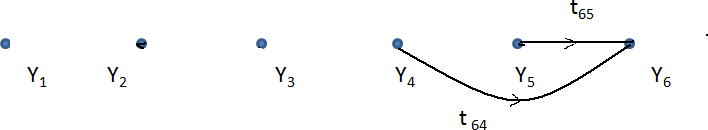 71
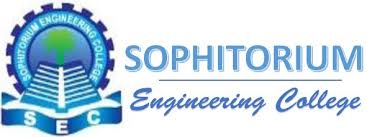 After joining all SFG
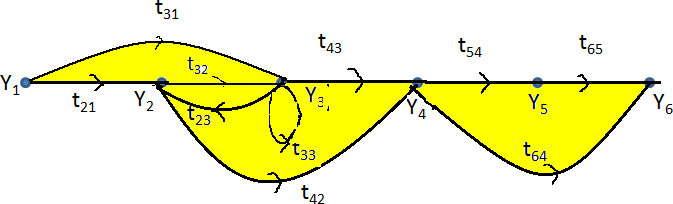 72
MODULE-02
 
   
    
Standard test signals
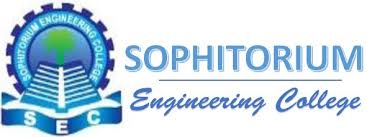 73
MODULE-02
 
   Points to Discuss
Time response of first and second order systems for standard test inputs. Application of initial and final value theorem. 
Design specifications for second- order systems based on the time-response. Concept of Stability. 
Routh-Hurwitz Criteria. 
Relative Stability analysis.
 Root-Locus technique. 
Construction of Root-loci.
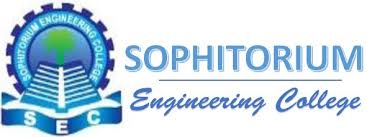 74
Order of System
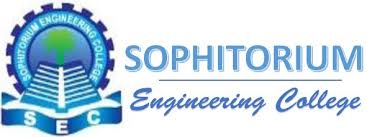 The order of control system is defined as the highest  power of s present in denominator of closed loop  transfer function G(s) of unity feedback system.
Example1: Determine order of given system
                                                 TF  G(s) 
                                     s4+7s3  10s2   5s  5
Answer: The highest power of equation in denominator  of given transfer function is ‘4’.
Hence the order of given system is fourth
s(s 2)
75
System Order and Proper System
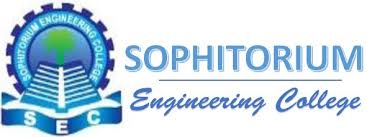 Highest power of s present in denominator of closed
loop transfer function is called as “Order of System”.
A proper system is a system where the degree of the  denominator is larger than or equal to the degree of  the numerator polynomial.
76
Example 2 : Determine order of given system
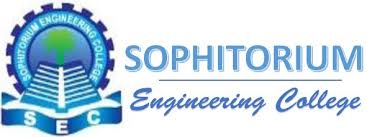 G(s) 	(s 5)(s 2)
s(s 3)(s 4)
Solution: To obtain highest power of denominator,
Simplify denominator polynomial.
s(s 3)(s 4)  0
s(s2  7 s 12)  0
s3  7s2 12s  0
The highest power of equation in denominator of given transfer  function is ‘3’. Hence given system is “Third Order system”.
The degree of denominator is larger than the numerator hence  system is “Proper System”
77
Types of System
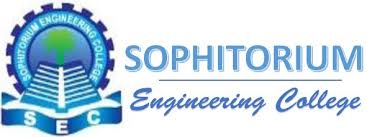 (depending on highest power of denominator)
Zero (0) Order System

First Order System

Second Order System
78
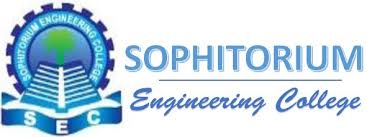 Zero (0) Order System
Definition: If highest power of complex variable ‘s’ present  in Characteristics equation is zero, then it is called as
“Zero order System”
1
1  T
R(s)
+
C(s)
-
79
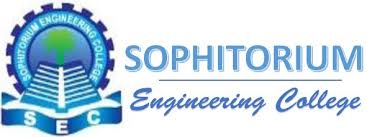 Zero (0) Order System
Consider a unity feedback system with transfer function
1
G(s) 
1  T
Hence characteristics equation is given by,
1 T  0
1 s0T  0
or
Here the highest power of s is equal to 0,
Hence the system given above is zero order system.
Practical Example: Amplifier type control system
80
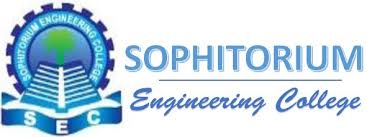 First Order System
Definition: If highest power of complex variable ‘s’ present  In Characteristics equation is one, then it is called as
“First order System”
1
1  sCR
+
C(s)
R(s)
-
6/30/2016
Amit Nevase
81
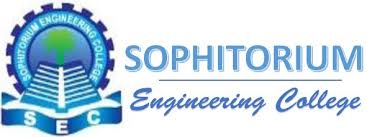 First Order System
Consider a unity feedback system with transfer function
1
G(s) 
1  sCR
Hence characteristics equation is given by,
1 sCR  0
Here the highest power of s is equal to 1,
Hence the system given above is First order system.

Practical Example: RC circuits, thermal type systems
82
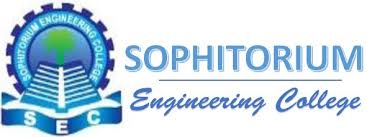 Second Order System
Definition: If highest power of complex variable ‘s’ present  In Characteristics equation is two, then it is called as  “Second order System”
1
s2 LC  sCR 1
R(s)
+
C(s)
-
83
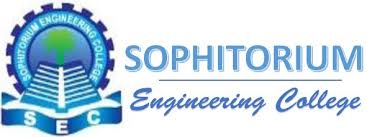 Second Order System
Consider a unity feedback system with transfer function
1
G(s) 
s2 LC  sCR  1
Hence characteristics equation is given by,
s2 LC  sCR 1  0
Here the highest power of s is equal to 2,
Hence the system given above is Second order system.

Practical Example: RLC circuits, Robotic control system.
84
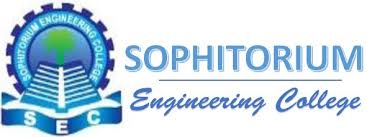 INTRODUCTION
What is Root Locus ?
Root locus is a graphical representation of the  closed-loop poles as a system parameter is varied.
It can be used to describe qualitatively the  performance of a system as various parameters are  changed.
It gives graphic representation of a system’s  transient response and also stability.
We can see the range of stability, instability, and the  conditions that cause a system to break into  oscillation.
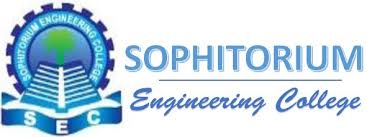 ANGLE AND MAGNITUDE CONDITION:
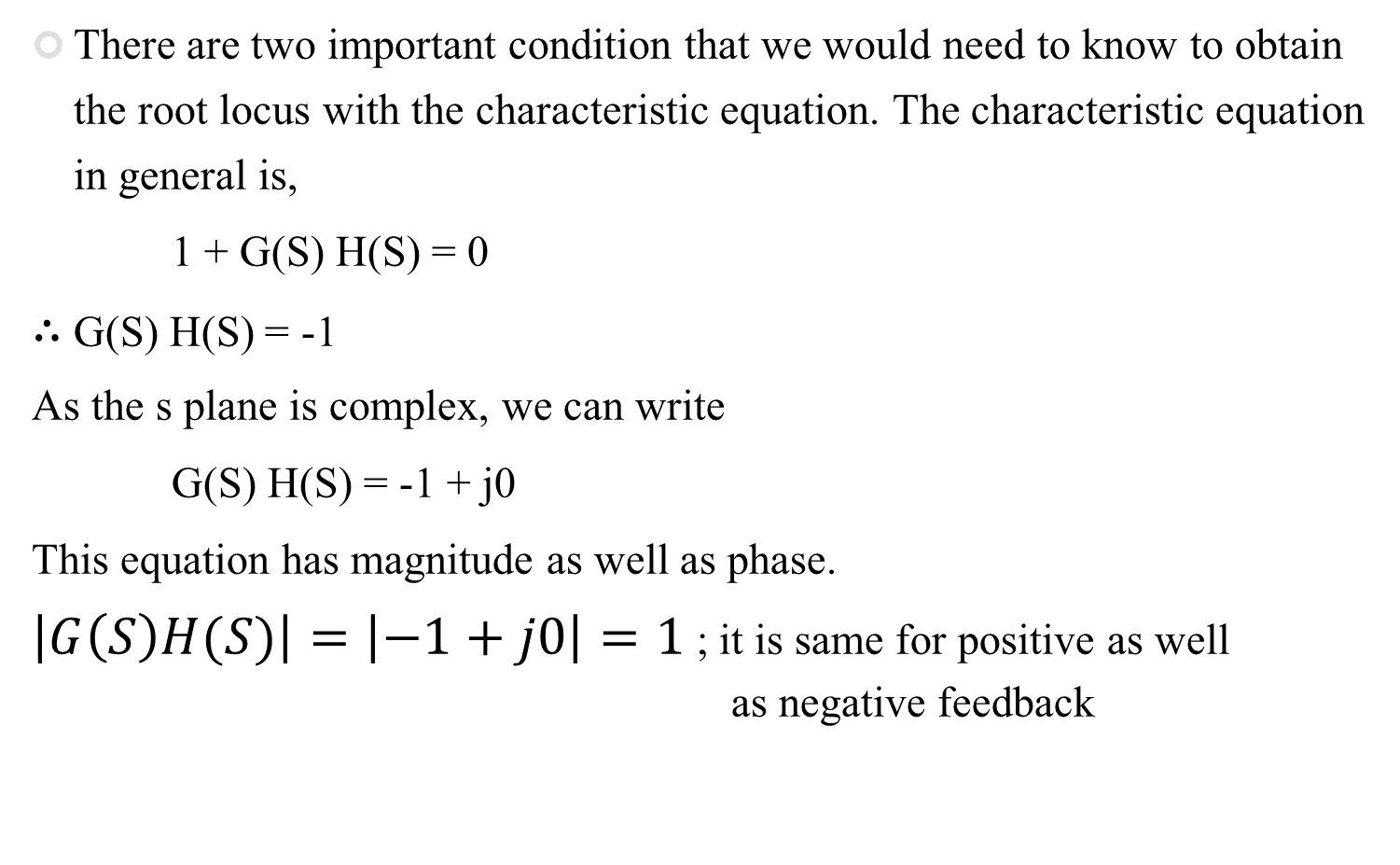 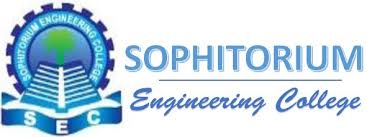 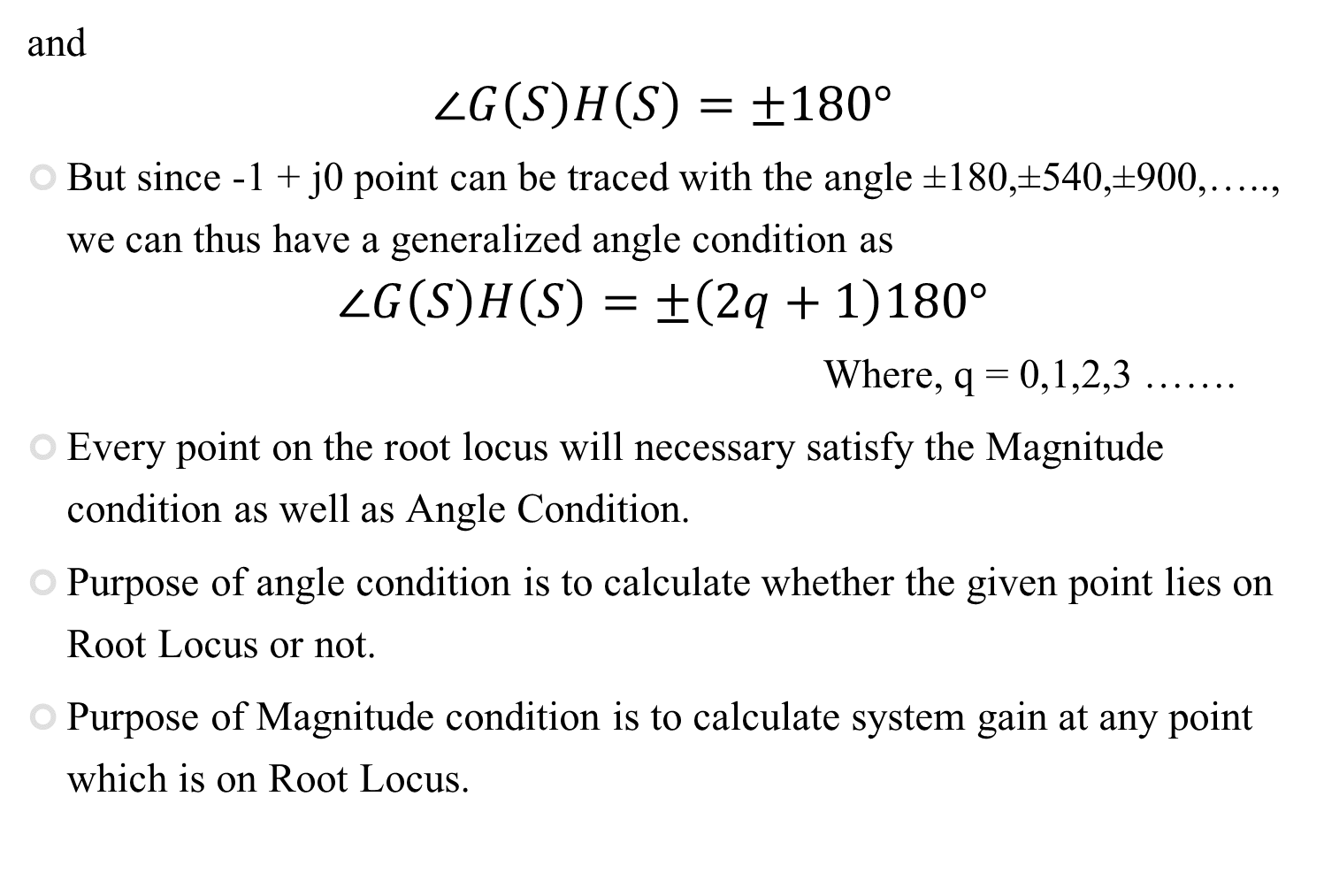 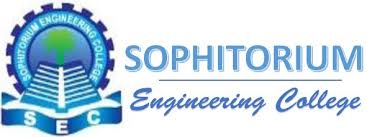 CONSTRUCTION OF ROOT LOCUS
𝗈 Rule 1: Symmetrical about real axis
𝗈 Rule 2: Number of Root Locus branches = Number of  Open Loop Poles and Open Loop Zeros
𝗈 Rule 3: Real axis Loci
A point on Real axis lies on Root Locus if the sum of  poles and zeros to the Right Hand Side of that point  must be odd number.
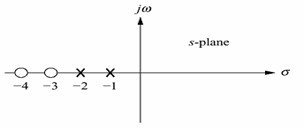 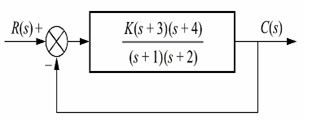 88
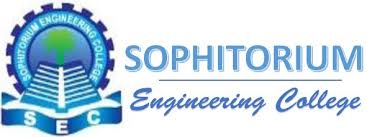 Starting and Ending point:
𝗈The root locus starts at open loop pole with K = 0  and terminates at open loop zeros with K = ∞
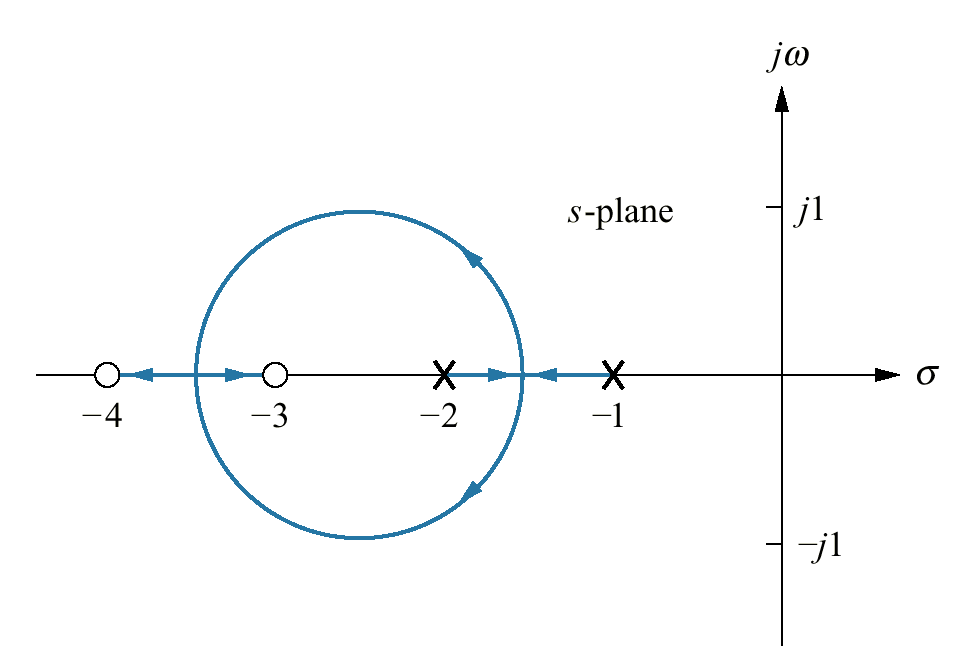 Ending
starting
89
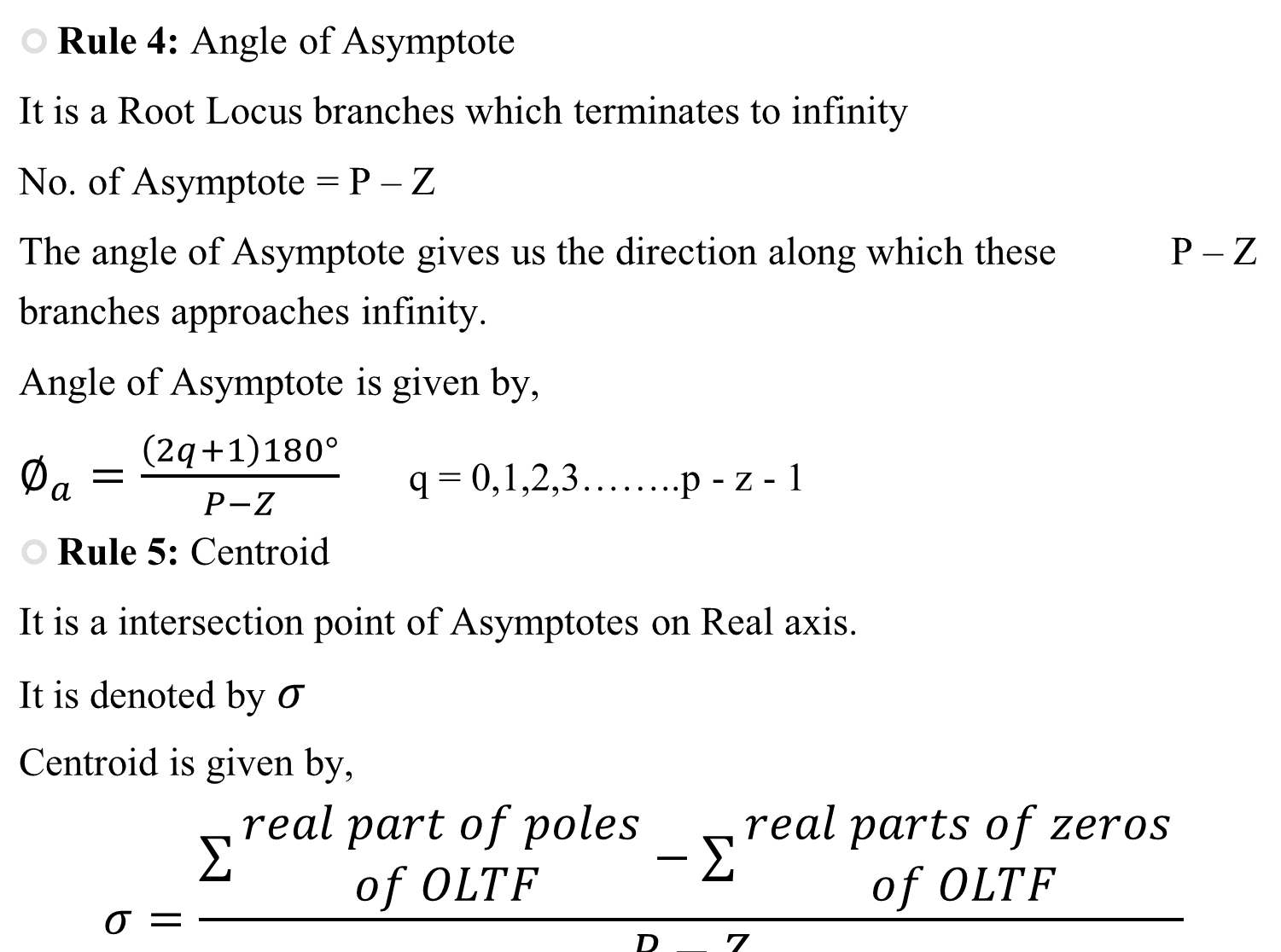 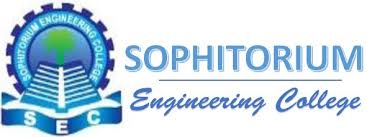 90
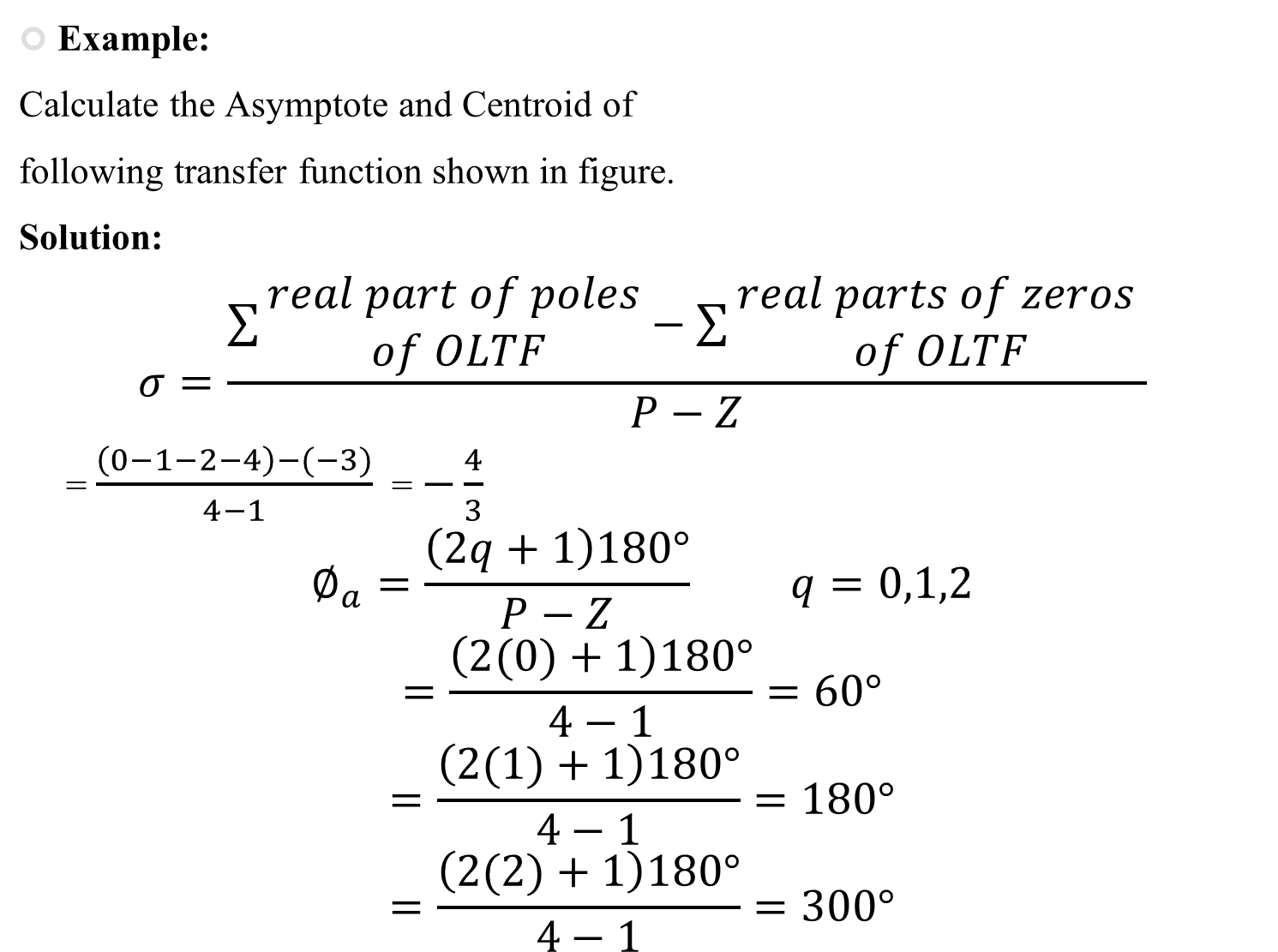 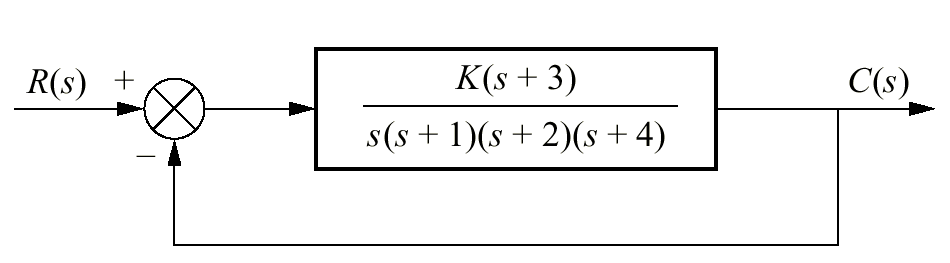 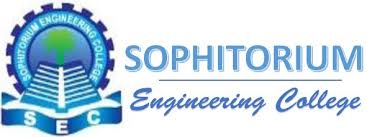 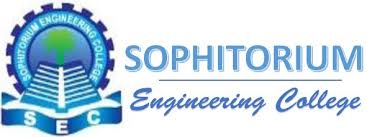 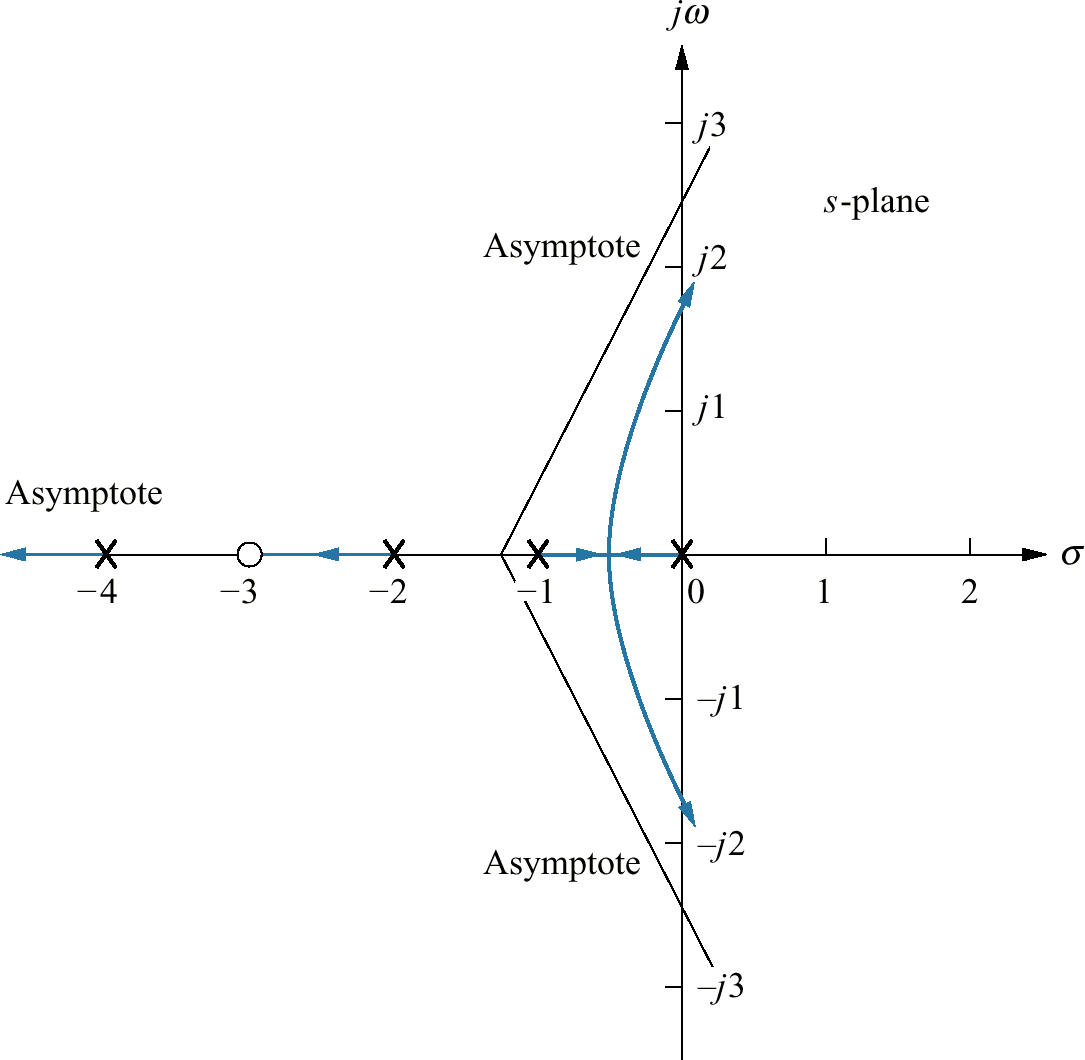 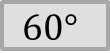 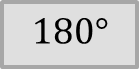 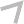 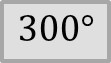 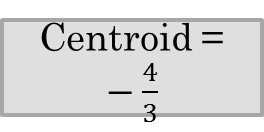 𝗈 Rule 6: Break Away Point
It is a point on Root Locus where two poles meet.  Once the two pole	meet , they split i.e they break  away from real axis.
Procedure to calculate Break Away Point:
Write the Characteristic Equation i.e 1 + G(S)H(S) = 0
Arrange Characteristic Equation in such a way that K
= f(s)
Differentiate K w.r.t S and equate it to zero, this will  give valid and invalid break away point.
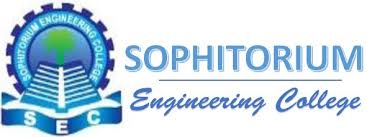 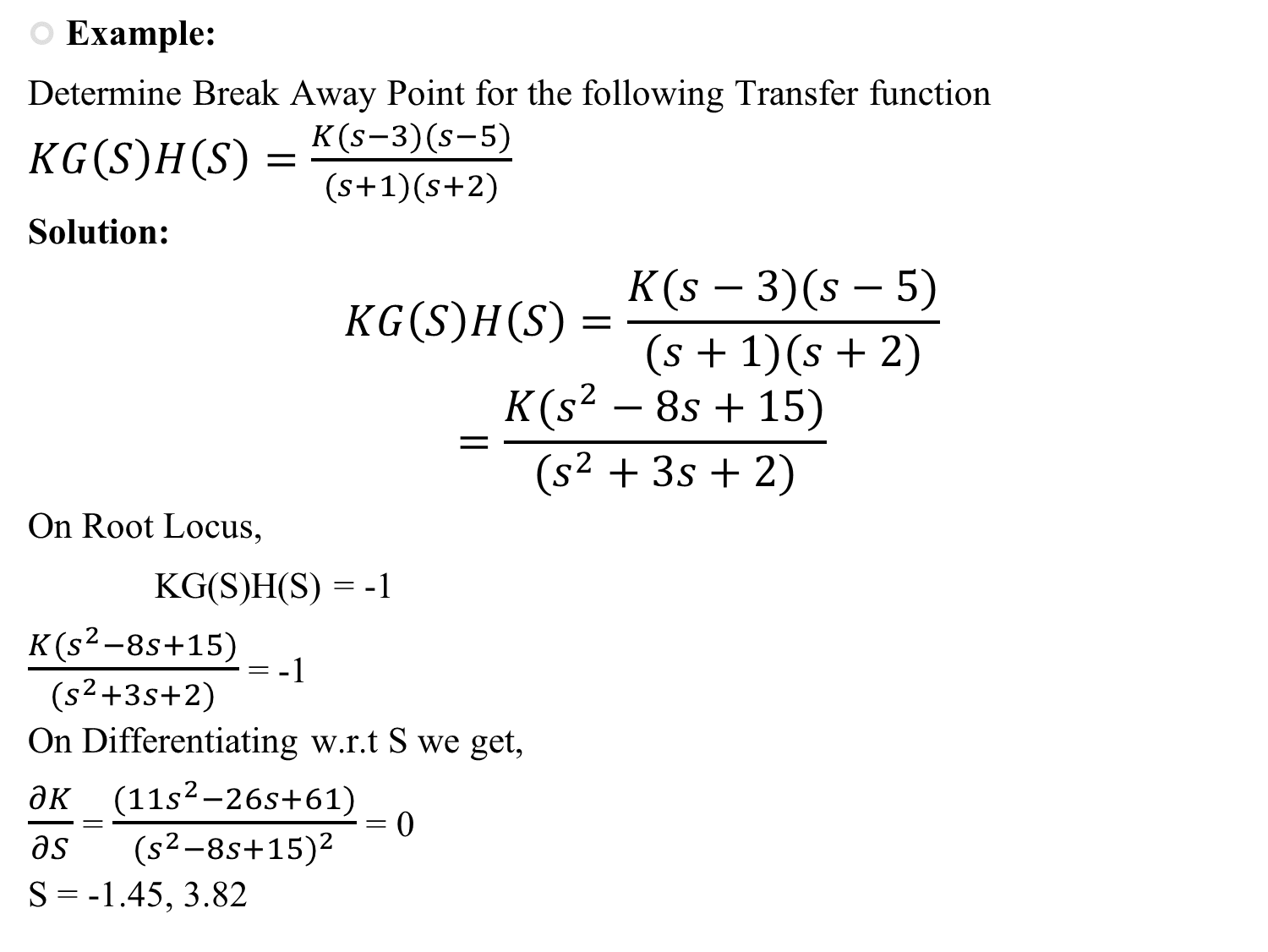 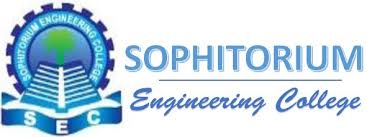 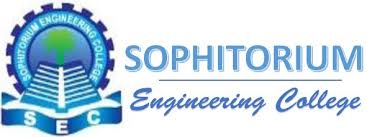 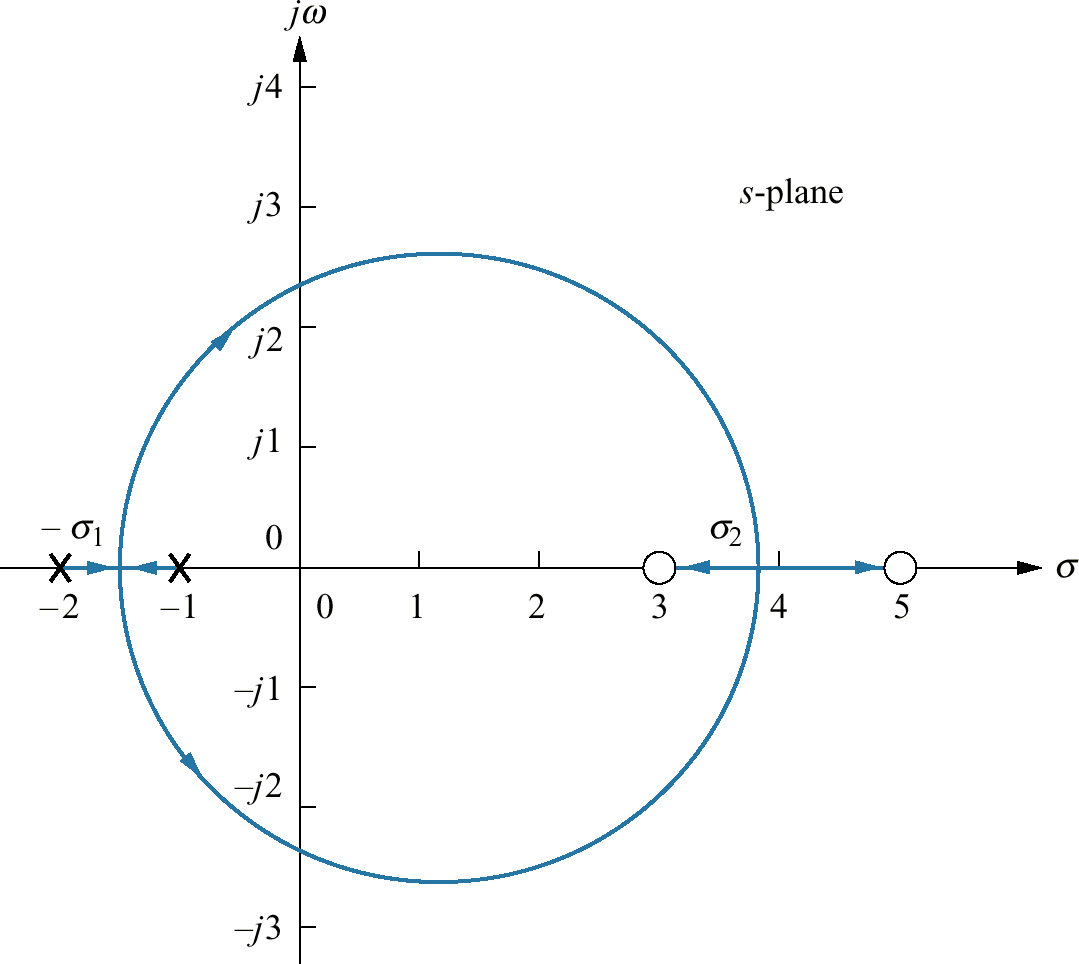 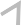 Break Away  Point S = -1.45
𝗈 Rule 7: Intersection with Imaginary axis
This rule gives us point on the imaginary axis which  the root locus	will cut while moving to the Right half  of the s plane.
Intersection of Imaginary axis can be found by using  Routh-Hurwitz	criterion.
Procedure to calculate Intersection with Imaginary  axis :
Write the Characteristic Equation i.e 1 + G(S)H(S) = 0
Construct the Routh array
Determine K
Get the Auxiliary Equation
Compute the roots of Auxiliary Equation. These will be  the intersecting point with the imaginary axis.
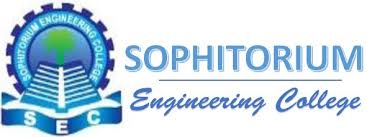 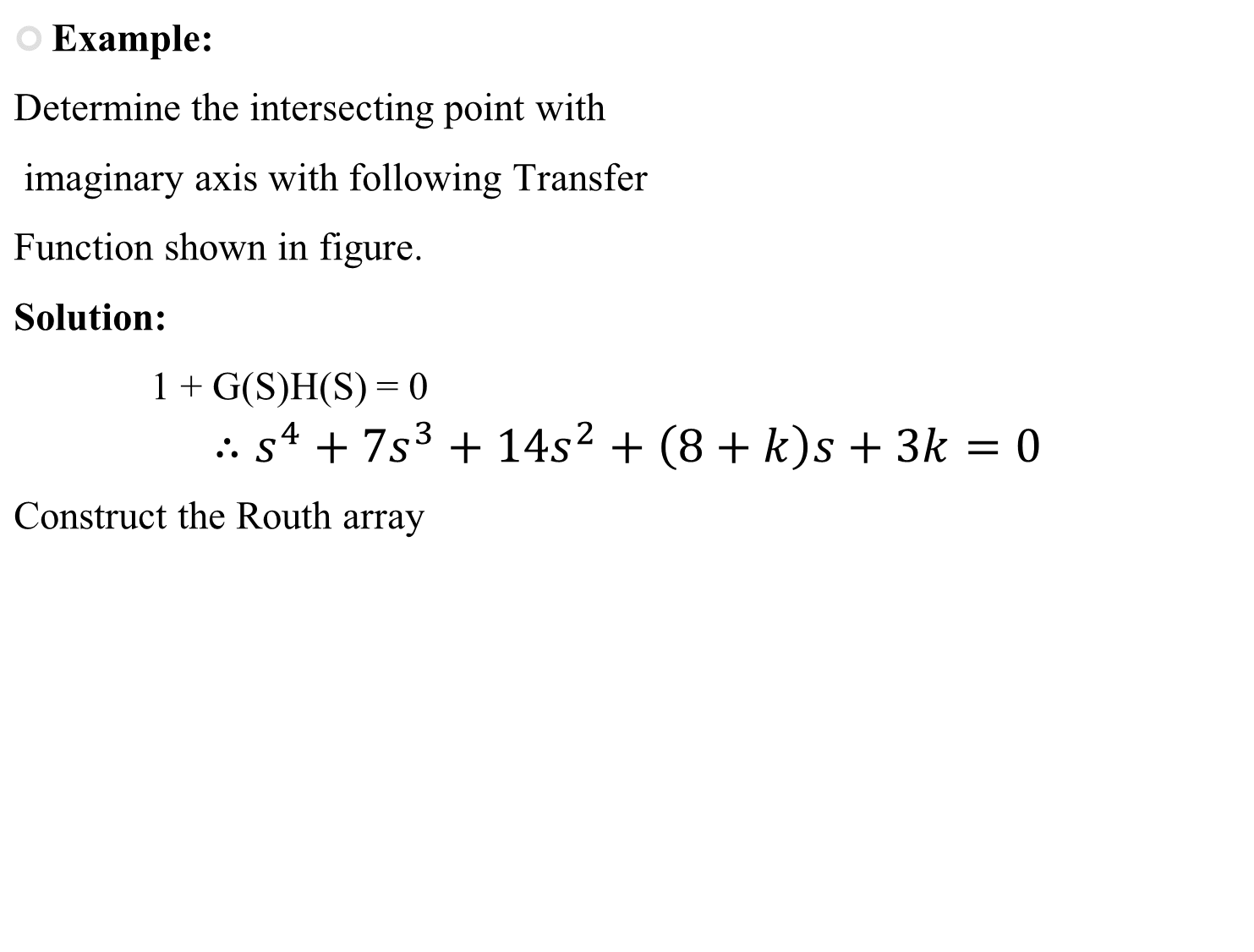 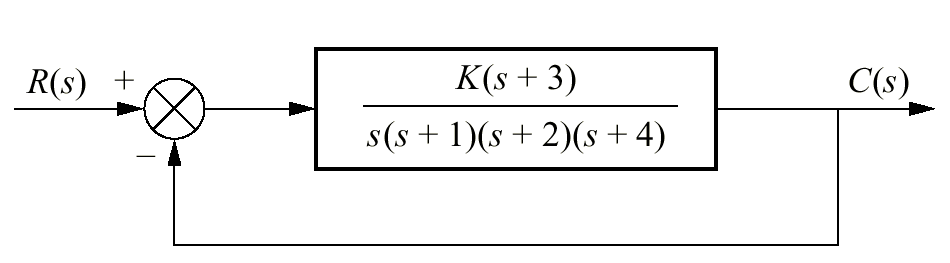 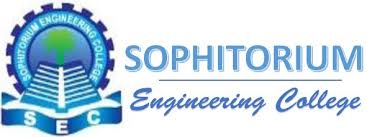 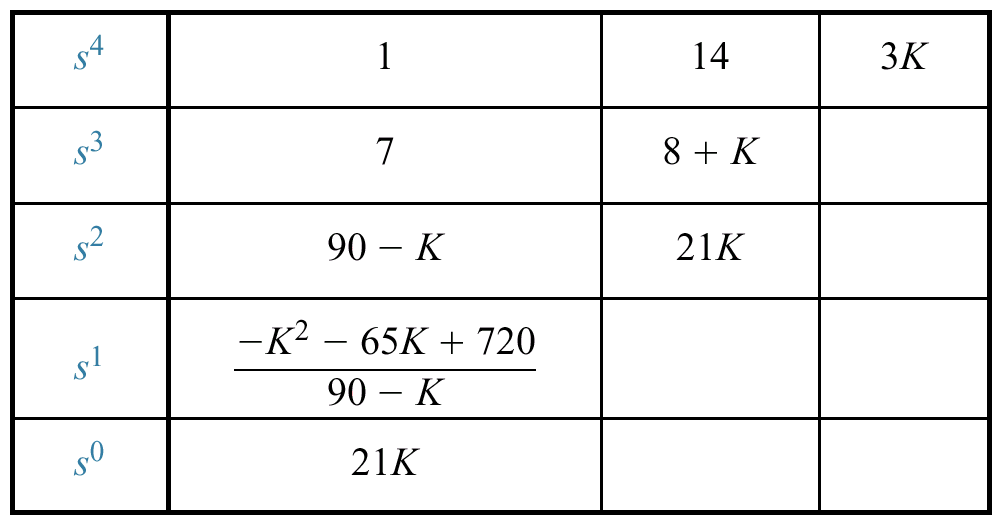 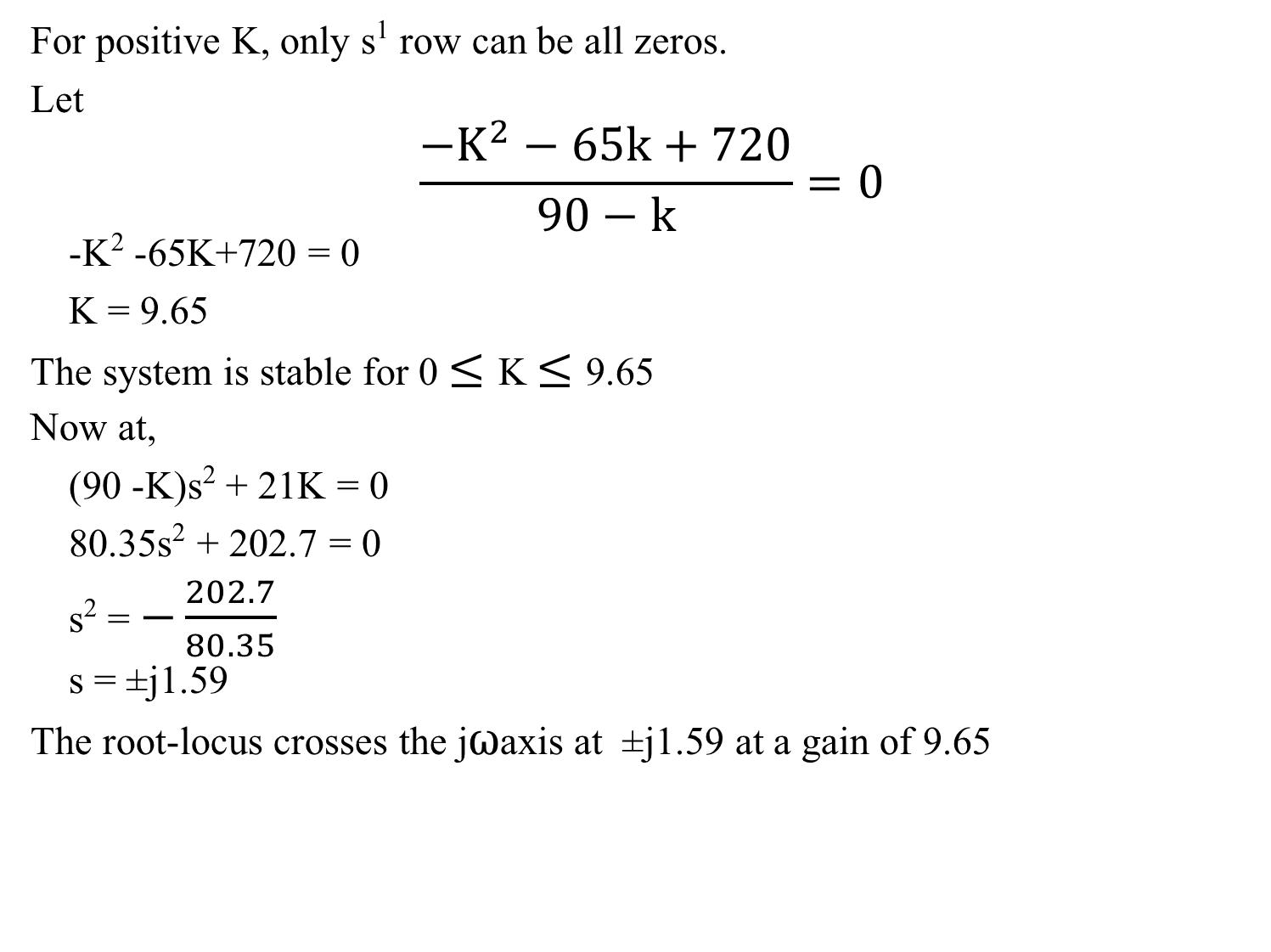 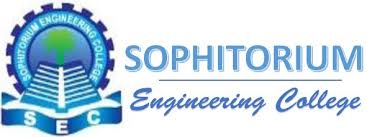 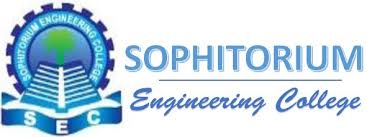 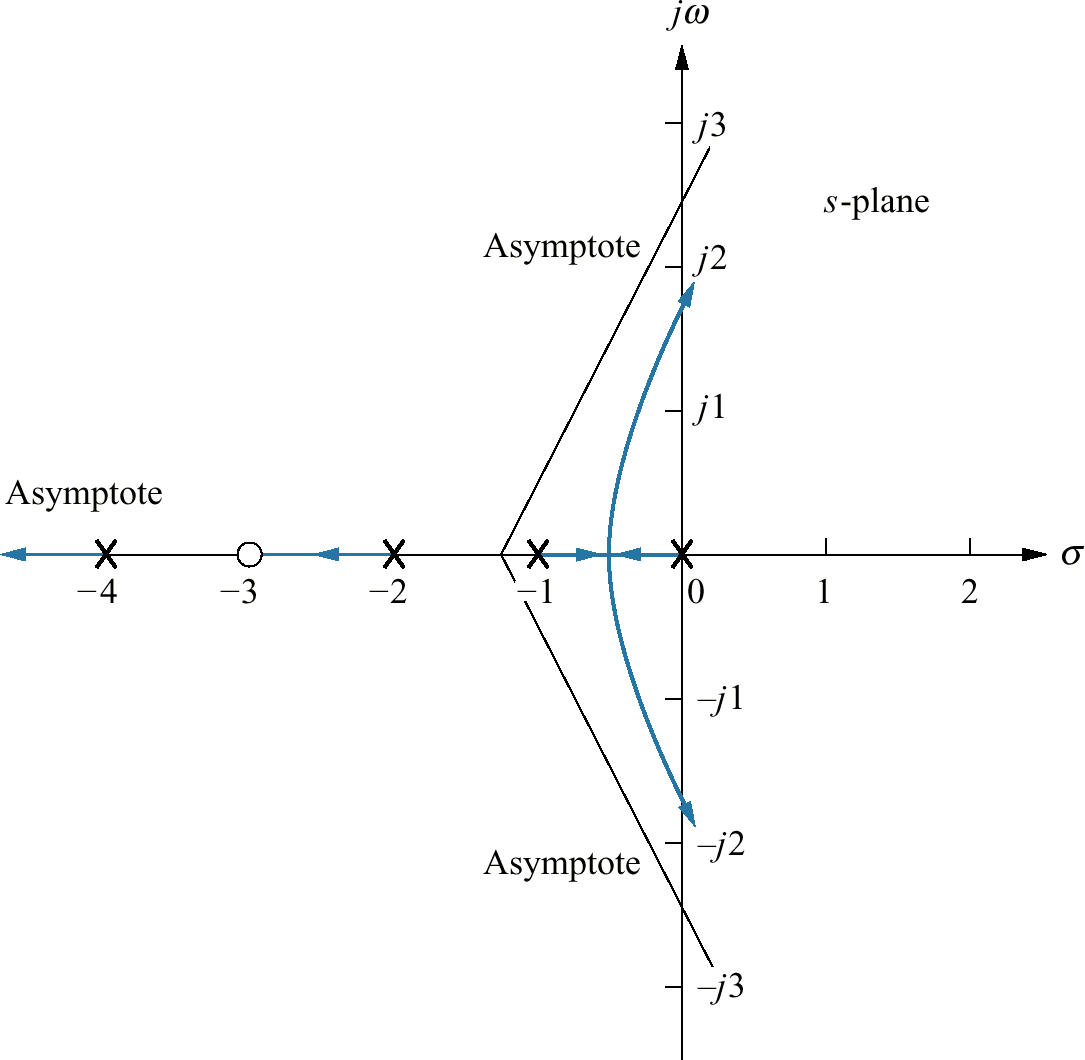 +j1.59  K = 9.65
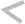 -j1.59  K = 9.65
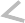 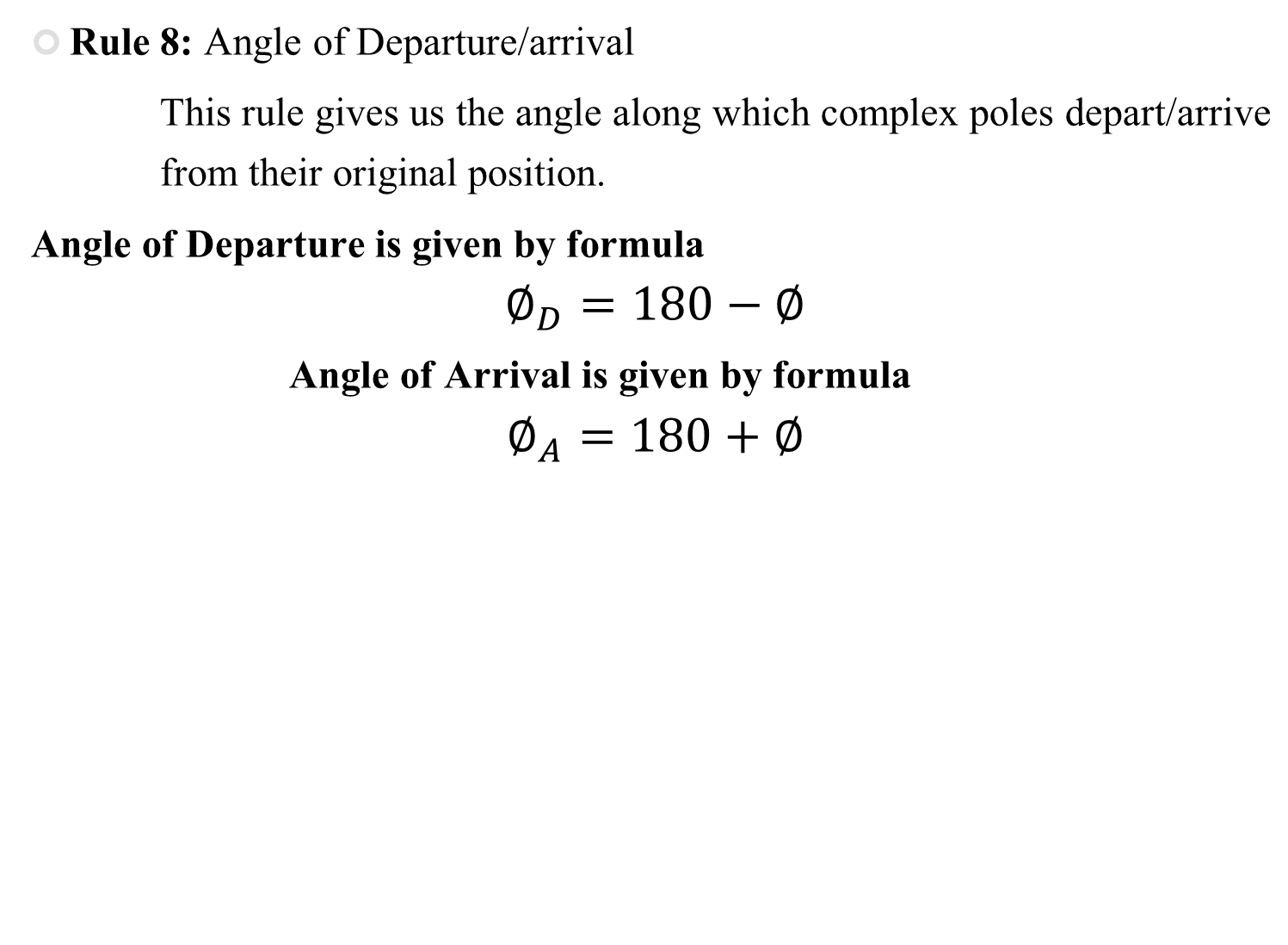 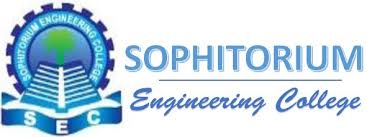 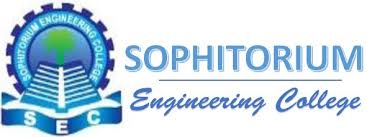 Routh- Hurwitz Criterion
Stable System: If all the roots of the characteristic equation lie on the left half of the 'S' plane then the system is said to be a stable system.
Marginally Stable System: If all the roots of the system lie on the imaginary axis of the 'S' plane then the system is said to be marginally stable.
Unstable System: If all the roots of the system lie on the right half of the 'S' plane then the system is said to be an unstable system.
Statement of Routh-Hurwitz Criterion
Routh Hurwitz criterion states that any system can be stable if and only if all the roots of the first column have the same sign and if it does not has the same sign or there is a sign change then the number of sign changes in the first column is equal to the number of roots of the characteristic equation in the right half of the s-plane i.e. equals to the number of roots with positive real parts.
101
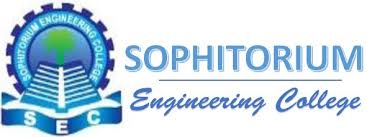 Routh- Hurwitz Criterion
Necessary Condition for Routh-Hurwitz Stability
The necessary condition is that the coefficients of the characteristic polynomial should be positive. This implies that all the roots of the characteristic equation should have negative real parts.
Consider the characteristic equation of the order ‘n’ is -
a0sn+a1sn−1+a2sn−2+...+an−1s1+ans0=0a0sn+a1sn−1+a2sn−2+...+an−1s1+ans0=0
Note that, there should not be any term missing in the nth order characteristic equation. This means that the nth order characteristic equation should not have any coefficient that is of zero value.
Sufficient Condition for Routh-Hurwitz Stability
The sufficient condition is that all the elements of the first column of the Routh array should have the same sign. This means that all the elements of the first column of the Routh array should be either positive or negative.
102
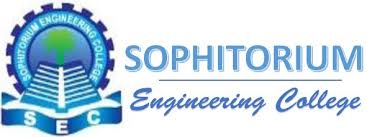 Routh- Hurwitz Criterion
Advantages of Routh- Hurwitz Criterion
We can find the stability of the system without solving the equation.
We can easily determine the relative stability of the system.
By this method, we can determine the range of K for stability.
By this method, we can also determine the point of intersection for root locus with an imaginary axis.
Limitations of Routh- Hurwitz Criterion
This criterion is applicable only for a linear system.
It does not provide the exact location of poles on the right and left half of the S plane.
In case of the characteristic equation, it is valid only for real coefficients.
103
MODULE-03
 
   Relationship between time and frequency response
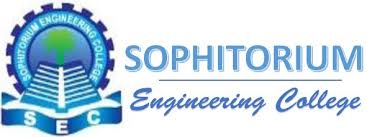 104
MODULE-03
 
   Points to Discuss
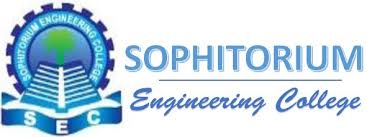 Relationship between time and frequency response
Polar plots 
Bode plots. 
Nyquist stability criterion. Relative stability using Nyquist stability criterion – gain and phase margins. 
Closed-loop frequency response: Constant M Circle Constant N Circle
Nichols Chart.
105
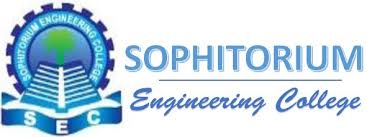 Frequency Response Techniques
-Advantages
modelling transfer functions from physical  data.
Designing compensators to meet steady  state error and transient response  requirements.
Finding stability of systems
106
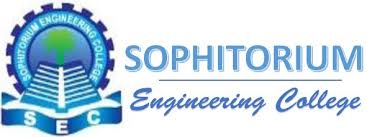 Frequency Response
In the steady state,  sinusoidal inputs to a  linear system  generate sinusoidal  responses of the  same frequency.
But output differs in  amplitudes and phase  angle from the input
Differences are  function of frequency.
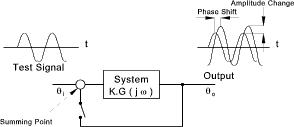 107
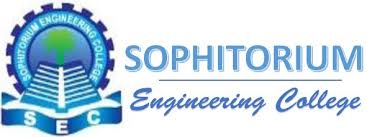 Frequency response plots
Bode plot(or)Asymptotic  Approximation Plot (or)Logarithmic  plot

Polar plot – Nyquist plot

Log Magnitude Vs phase angle
108
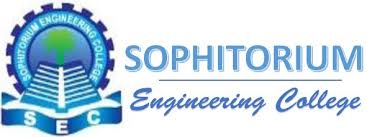 Logarithmic Frequency Scales
On a logarithmic scale, the variable is multiplied by a  given factor for equal increments of length along the  axis.

Decade Change –log10
Octave change – log2
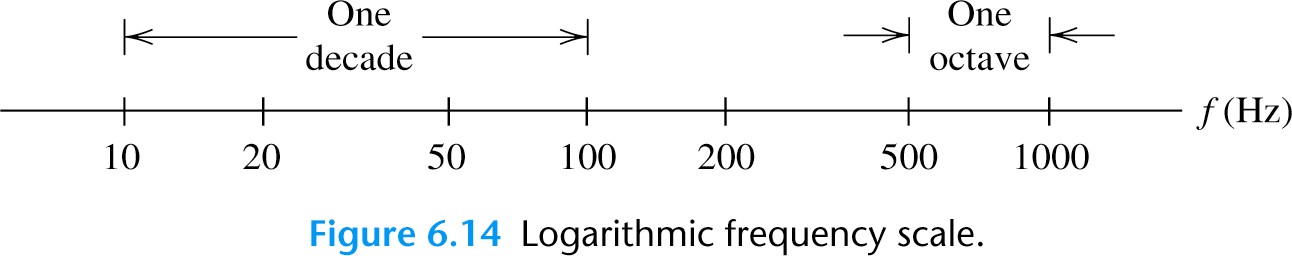 109
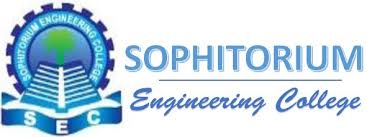 Bode Plot
Factors of a transfer function
Constant term K
- Pure Differentiator-zero at origin -s
-Pure Integrator – pole at origin-1/s
First order terms
- zero at real axis
-pole at real axis
Second order terms
- complex zero
-complex pole
1+s  1/1+s
s2+2ns+	n2
1/ s2+2ns+n2
110
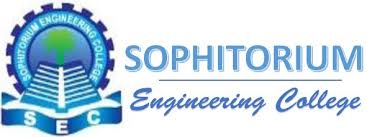 Constant K
consatnt factor G(s) = K
consatnt factor G(s) = K
40
90


45


0
magnitude in db
phase angle in deg
20
0.1
1
10
100
0
0.1
1
10
100
-45


-90
-20
log w
log w
Magnitude plot is constant and independent of frequency

Phase plot is constant at zero and independent of  frequency
111
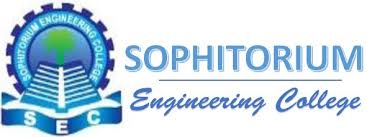 Pure Integrator 1/s
pure integrator-pole at origin G(s)=1/s
Pure Integrator G(s) = 1 / s
90

45

0

-45
40

20

0
phase angle in deg
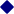 0.1
1
10
100
mag in db
-90

-135

-180
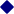 0.1
1
10
100
-20

-40
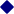 log w
logw
starting point of magnitude plot is - 20 log  , where  is  the starting frequency in the plot. The plot starts from that  point and has the slope of	- 20 db / dec.
Phase angle is - 90 - a	straight line with no slope
112
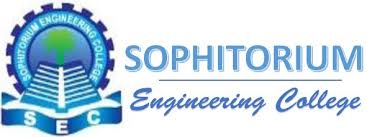 Pure Differentiator- s
pure differentiator-zero at origin G(s)=s
Pure Differentiator G(s) = s
180

135

90

45

0

-45
40

20

0
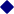 phase angle in deg
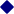 mag in db
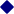 0.1
1
10
100
0.1
1
10
100
-20

-40
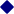 -90
log w
logw
starting point of magnitude plot is + 20 log  , where  is  the starting frequency in the plot. The plot starts from  that point and has the slope of	+ 20 db / dec.
Phase angle is + 90rstraight . line with no slope
113
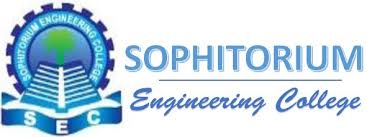 Zero at real axis -	1+s
first order term-zero at real axis  G(s)=1+sT
First order term-zero at real axis G(s)=1+sT
180

135

90

45

0

-45
40

20

0
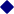 phase angle in deg
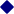 mag in db
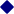 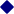 0.1/T
1/T
10/T
100/T
0.1/T
1/T
10/T
100/T
-20

-40
-90
log wT
logwT
For a constant zero at real axis, in low frequency region, phase angle  is 0 and in high frequency region, phase angle is + 90,in between the  slope is + 45 / dec.
For a constant zero at real axis, find the corner frequency c = 1/T.Up  to c,the magnitude plot is a straight line at 0 db and beyond c, theplot has a line of slope	+ 20.d.b/dec
114
Complex pole - 1/ s2+2ns+n2
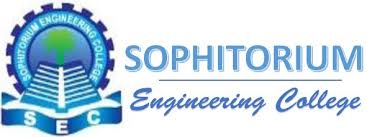 second order term- complex pole
second order term- complex pole
180
135
90
45
0
-45
-90
-135
-180
40
20
0
-20
-40
-60
-80
-100
phase angle in deg
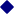 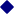 mag in db
0.1
1
10
100
0.1
1
10
100
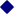 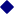 log w
log w
For a complex pole,find the corner frequency c =n .Up to c,the  magnitude plot is a straight line at -40 log n and beyond c, the plot has  a line of slope	- 40 db / dec.

For a complex zero, in low frequency region, phase angle is 0 and in  high frequency region, phase angle is - 180,in between the slope is 90 / dec.
115
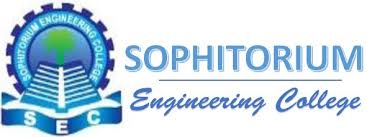 Bode Magnitude plot
For a constant K, magnitude in db is 20  log K-a straight line with no slope

For a zero at origin or a pole at origin,(s or  1/s) starting point of magnitude plot is  20  log  , where  is the starting frequency in  the plot. The plot starts from that point and  has the slope of  20 db / dec.
116
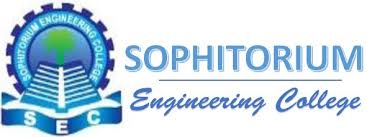 Bode Magnitude plot
For a constant zero at real axis or a pole at  real axis(s+T or 1 / s=T),find the corner  frequency c = T.
Up to c,the magnitude plot is a straight line  at 0 db and beyond c, the plot has a line of  slope	 20 db / dec.
	For a complex zero or pole in the form  s2+2ns+n2, find the corner frequency c =n.
Up to c,the magnitude plot is a straight line at
40 log n and beyond c, the plot has a line of  slope	 40 db / dec.
117
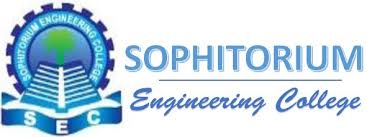 Bode Phase plot
For a constant K, Phase angle is 0- a  straight line with no slope

For a zero at origin or a pole at origin,(s or  1/s)- Phase angle is  90-a straight line  with no slope

For a constant zero at real axis or a pole  at real axis(s+T or 1 / s+T), in low  frequency region, phase angle is 0 and in  high frequency region, phase angle is  90,in between the slope is  45 / dec.
118
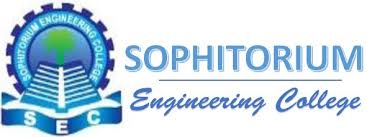 Bode Phase plot
For a complex zero or pole, in low  frequency region, phase angle is 0 and in  high frequency region, phase angle is  180,in between the slope is  90 / dec.

Low frequency region - the frequencies up  to one decade below the corner frequency
High frequency region -all the frequencies  beyond one decade above the corner  frequency
119
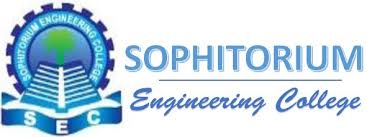 Starting point in Bode Plot
Magnitude plot
Sum of the contributions of
1. Constant term K ------------	20 log K
2. Zero or pole at origin---------  20 log  ,  where  is the starting frequency in the plot
3.real zero or pole -------------- 20 log T
3. Complex zero or pole-------- 40 log n
Phase plot  Contribution from
zero at origin or a pole at origin,(s or 1/s) which  is  90.
120
Bode magnitude Plot-Example  G(s) = 2s/(s+1)(s+10)
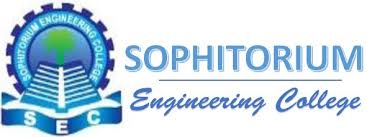 121
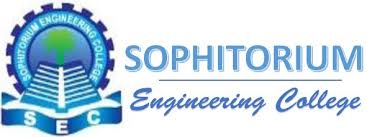 Bode magnitude Plot-Example
Magnitude plot
40
20
mag in db
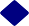 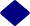 0
-20
0.01
0.1
1
10
100
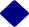 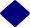 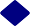 -40
log w

Let the starting frequency  = 0.1, then starting point of the
plot is:20 log 2 + 20 logD0r.R..1Su-b2a0sri,lKoEgC,1IN-D2IA0 log 10= -34 db
122
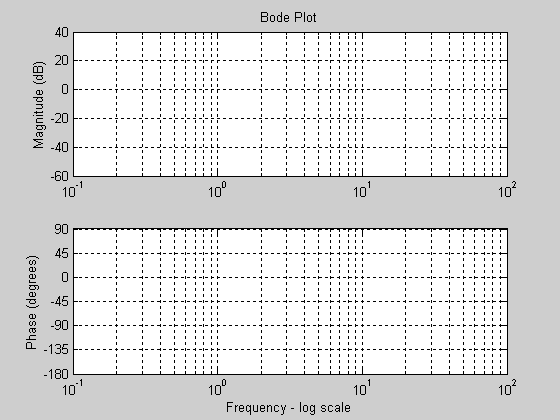 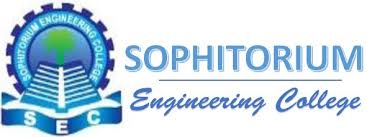 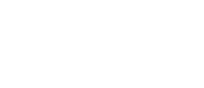 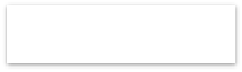 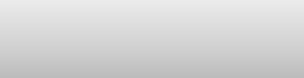 40db/dec
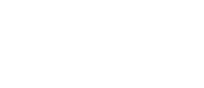 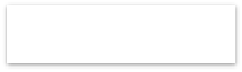 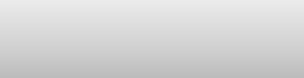 20db/dec
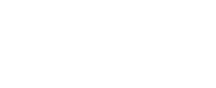 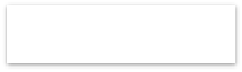 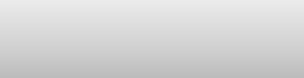 -20db/dec
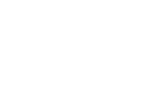 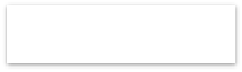 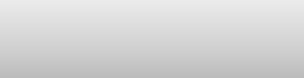 90/dec
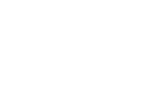 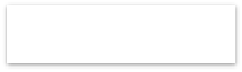 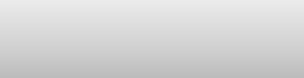 45/dec
123
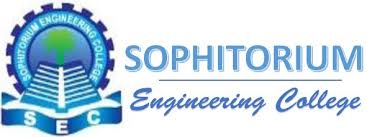 Phase plot –slope contribution
124
Phase plot
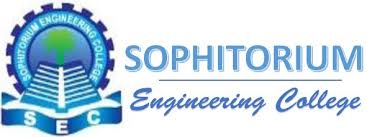 Phase plot
180
135
90
45
0
-45
-90
-135
-180
phase angle
0.01
0.1
1
10
100
1000
log w
The system has one zero at origin, plot starts at +90.
125
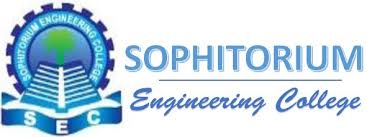 POLAR PLOT
It explains the correlation between time domain and  frequency domain.
 Sketch the Polar plot of Frequency Response :
To sketch the polar plot of G(j ω ) for the entire range of
frequency ω , i.e., from 0 to infinity, there are four key points
that usually need to be known:
(1) the start of plot where ω = 0, (2) the end of plot where ω =
∞, (3) where the plot crosses the real axis, i.e., Im(G(j ω )) = 0,  and (4) where the plot crosses the imaginary axis, i.e., Re(G(j  ω )) = 0.
126
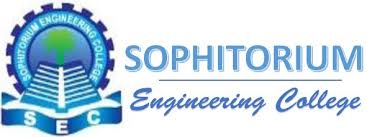 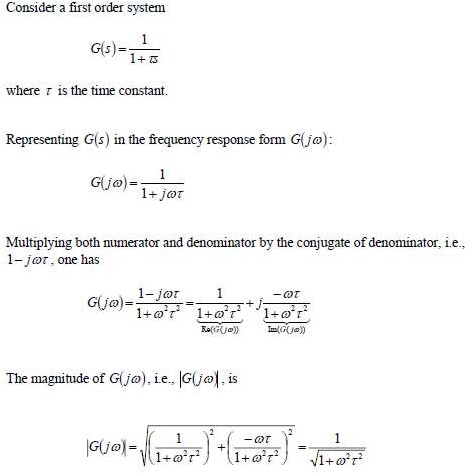 127
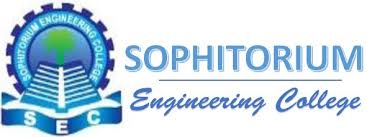 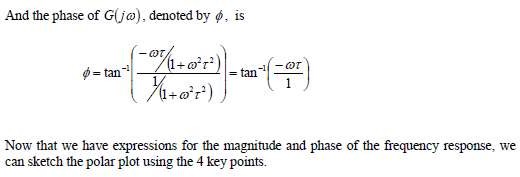 128
Example
Find the expression of frequency response for the system with a transfer function of
G(s)=	1 / (1 + 2s)	, and then evaluate the magnitude and phase angle of frequency response  at
ω = 0.5 rad/s and represent the result in the complex plane.
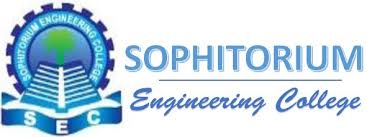 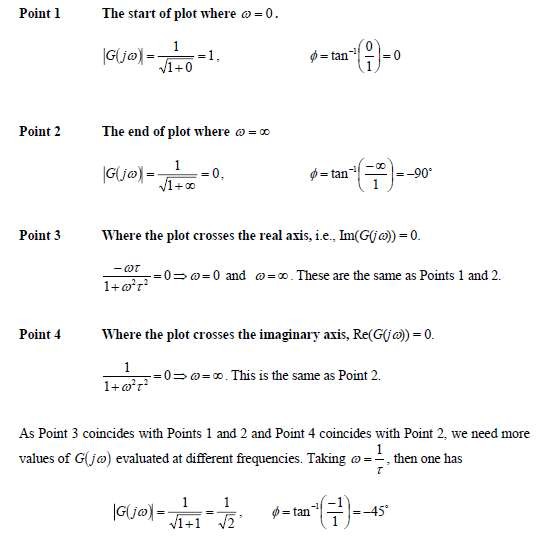 129
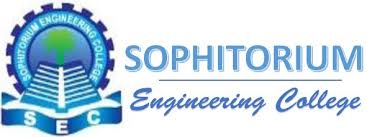 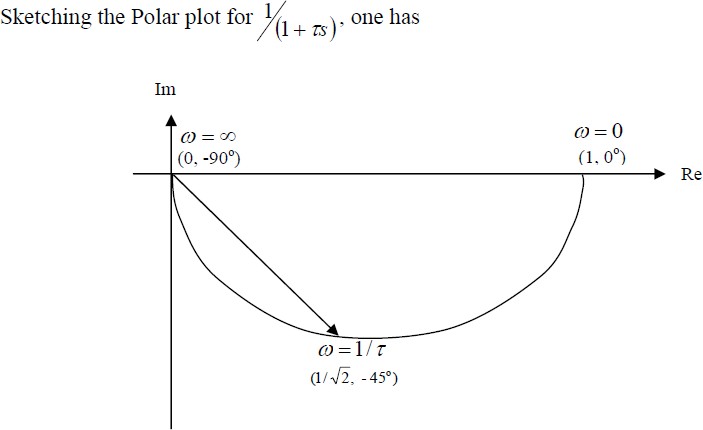 130
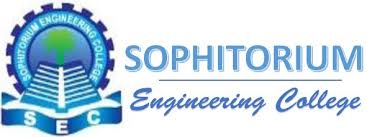 Nyquist Stability Criterion
The Nyquist plot allows us also to predict the stability and performance of a closed-loop  system by observing its open-loop behavior. The Nyquist criterion can be used for design  purposes regardless of open-loop stability . Therefore, we use this criterion to determine  closed-loop stability when the Bode plots display confusing information.
The Nyquist diagram is basically a plot of G(j*w) where G(s) is the open-loop transfer  function and w is a vector of frequencies which encloses the entire right-half plane. In  drawing the Nyquist diagram, both positive and negative frequencies (from zero to  infinity) are taken into account. In the illustration below we represent positive  frequencies in red and negative frequencies in green.
However, if we have open-loop poles or zeros on the jw axis, G(s) will not be defined at  those points, and we must loop around them when we are plotting the contour. Such a  contour would look as follows:
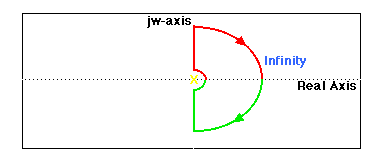 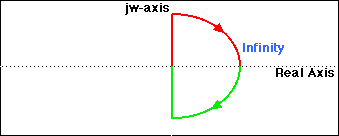 131
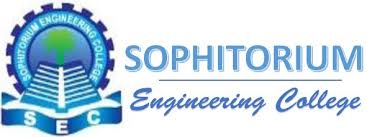 Nyquist plot is a plot used to verify stability  of the system.
F (s) 	(s  z1 )(s  z2 )
Function:
(s  p1 )(s  p2 )

mapping all points (contour) from one plane to another  by function F(s).
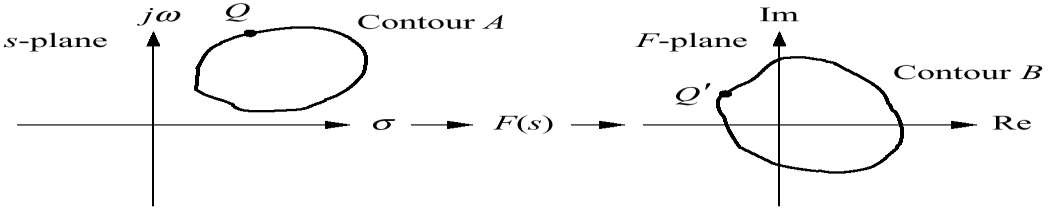 132
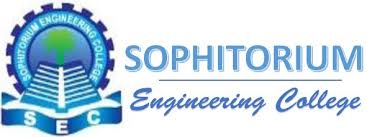 NYQUIST PLOT EXAMPLE
Open loop system has pole at 2
1
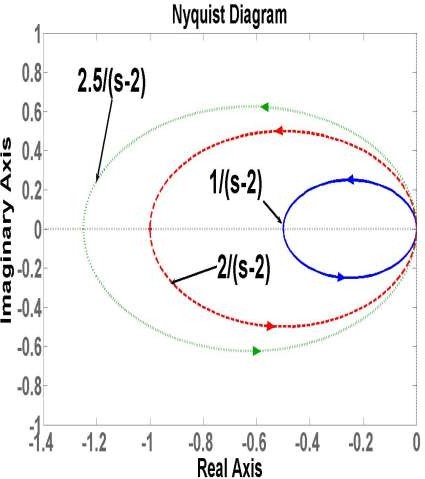 G(s) 
s  2
Closed-loop system has pole at 1
G(s)	1

1 G(S)	(s 1)
If we multiply the open-loop with  a gain, K, then we can move the  closed-loop pole’s position to the  left-half plane
133
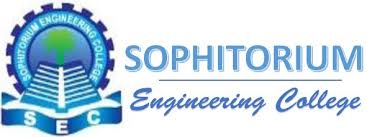 Nyquist plot example (cont.)
New look of open-loop system:
K
G(s) 
s  2
Corresponding closed-loop system:
G(s)	K

1 G(s)	s  (K  2)
Evaluate value of K for stability
K	 2
134
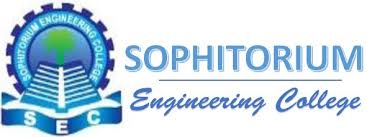 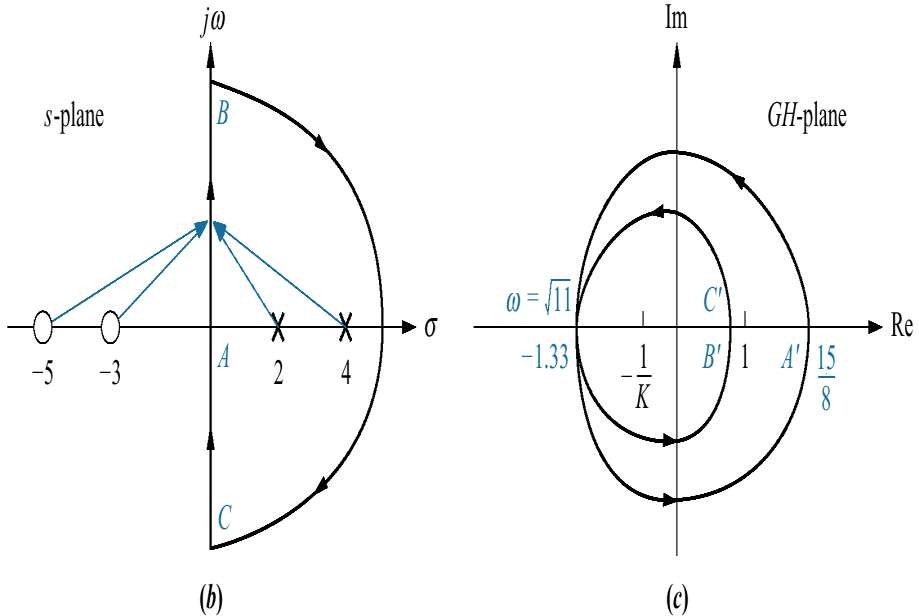 At dc, s=0,
At imaginary part=0
135
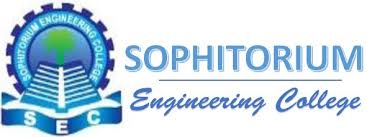 Step II: satisfying stability condition
P = 2, N has to be 2 to guarantee stability
Marginally stable if the plot intersects -1
For stability, 1.33K has to be greater than 1

K > 1/1.33

or	K > 0.75
136
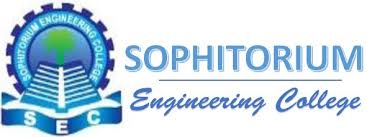 NICHOL’S CHART
The Nichols chart is a very useful technique for determining stability and the closed-loop frequency response of a feedback system. Stability is determined from a plot of the open-loop gain versus phase characteristics. At the same time, the closed-loop frequency response of the system is determined by utilizing contours of constant closed-loop amplitude and phase shift which are overlaid on the gain-phase plot.
The M and N circles of G (jω) in the gain phase plane are transformed into M and N contours in rectangular co-ordinates. ... Plot of M and N circles in gain phase plane is known as Nichols chart /plot.
Nyquist plot is defined as the “representation of the vector response of a feedback system (especially an amplifier) as a complex graphical plot showing the relationship between feedback and gain.”
Hall circles (also known as M-circles and N-circles) are a graphical tool in control theory used to obtain values of a closed-loop transfer function from the Nyquist plot (or the Nichols plot) of the associated open-loop transfer function.
137
MODULE-04
 
   
    
DESIGN SPECIFICATION SYSTEM
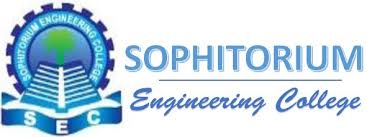 138
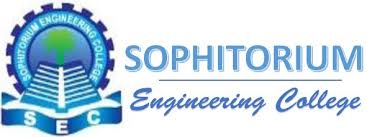 Points to be Discuss
steady-state accuracy, transient accuracy 
disturbance rejection, insensitivity and robustness of control systems. 
Design specifications in frequency-domain. Frequency-domain methods of design.
Application of Proportional, Integral and Derivative Controllers, Tuning of PID controllers,
Lead and Lag and Lag-Lead compensator design.
139
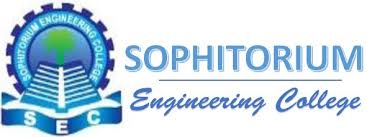 INTRODUCTION
The controller (an analogue/digital circuit, and software), is trying  to keep the controlled variable such as temperature, liquid level,  motor velocity, robot joint angle, at a certain value called the set  point (SP).
Controllers improve steady state accuracy by decreasing the steady  state errors.
Maximum overshoot of the system can be controlled using these  controllers
140
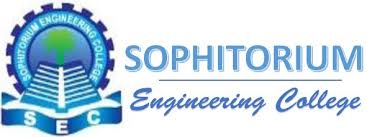 CONTROLLER
A controller is one which compares controlled values with the  desired values and has a function to correct the deviation  produced.
There are three basic types of controllers :
Propotional controller { P controller }
Derivative controller { D controller}
Integral controller { I controller }
141
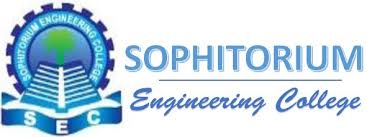 P- CONTROLLER
P controller stands for Proportional Control
With proportional control, the actuator applies a corrective  force that is proportional to the amount of error:
Outputp = Kp × E
Outputp = system output due to proportional control
Kp = proportional constant for the system called gain
E = error, the difference between where the controlled  variable should be and where it is. E = SP – PV.
142
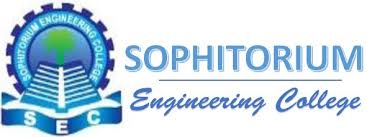 P- CONTROLLER
In a proportional controller the output (also called the actuating  signal) is directly proportional to the error signal
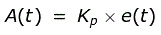 Where, Kp is proportional constant also known as controller gain.
Kp should be kept greater than unity. If the value of Kp is greater  than unity, then it will amplify the error signal and thus the  amplified error signal can be detected easily
143
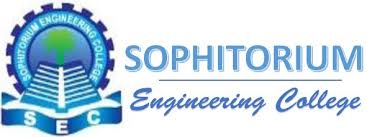 P- CONTROLLER
P controller
144
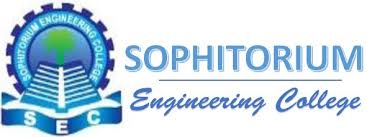 PI CONTROLLER
PI controller stands for proportional integral controller.
P-I controller	is mainly	used to eliminate the steady state error  resulting from P controller.
	This controller is mostly	used in areas where speed of the  system is not an	issue.
it is a combination of proportional and an integral controller the  output (also called the actuating signal) is equal to the summation  of proportional and integral of the error signal.
145
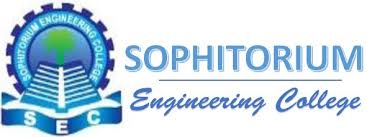 PI CONTROLLER
A proportional and integral controller output is directly  proportional to the summation of proportional of error and  integration of the error signal.
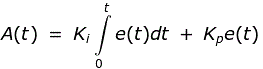 Where, Ki and kp proportional constant and integral constant  respectively.
146
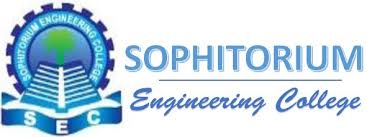 PI CONTROLLER
PI controller
147
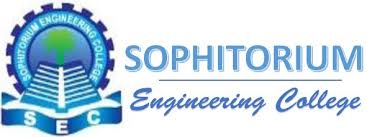 PID CONTROLLER
PID stands for propotional integrated derivative.
A proportional–integral–derivative controller (PID controller) is a  generic control loop feedback mechanism (controller) widely used  in industrial control systems.
A PID controller attempts to correct the error between a  measured process variable and a desired setpoint by calculating  and then outputting a corrective action that can adjust the process  accordingly.
148
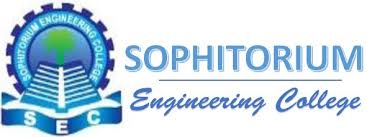 PID CONTROLLER
The foundation of the system is proportional control. Adding  integral control provides a means to eliminate steady-state error,  but increases overshoot.
Derivative control increases stability by reducing the tendency to  overshoot.
It consists of three controllers :-
Integral control
Proportional control
Derivative control
149
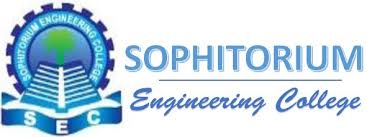 PID CONTROLLER
OutputPID = output from PID controller
KP = proportional control gain
KI = integral control gain
KD = derivative control gain
E = error (deviation from set point)
∑(E×Δt) = sum of all past errors (area under the error/time curve)  Δe / Δt = rate of change of error (slope of the error curve)
150
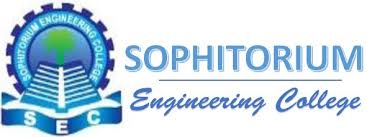 PID CONTROLLER
PID	CONTROLLER
151
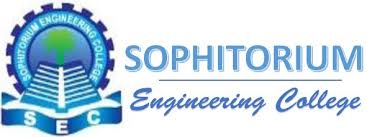 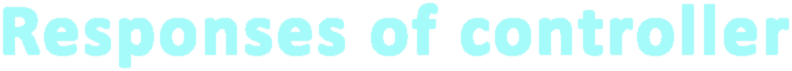 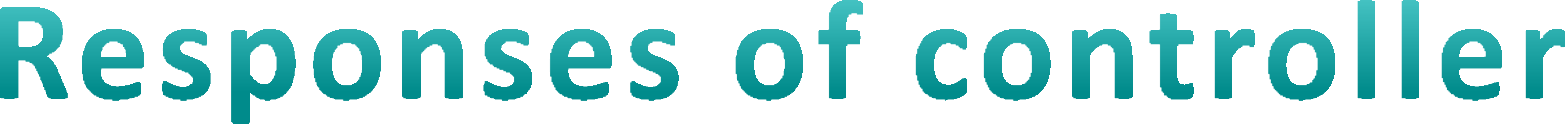 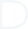 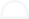 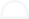 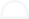 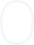 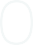 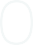 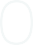 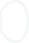 152
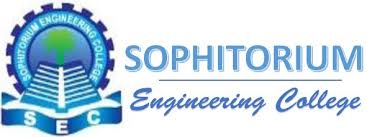 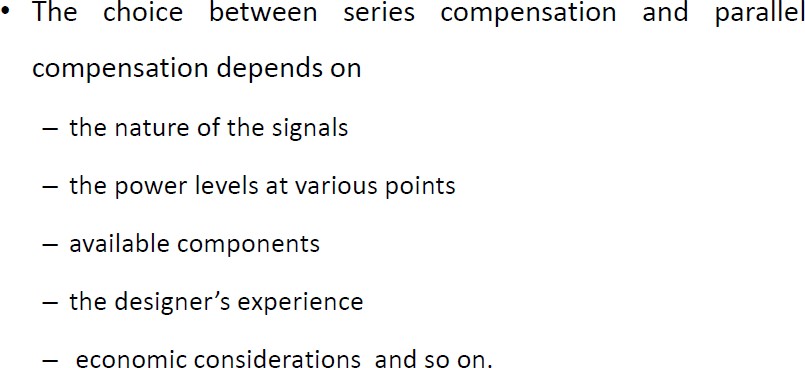 153
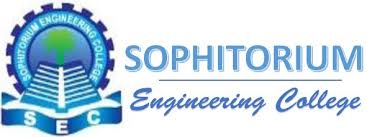 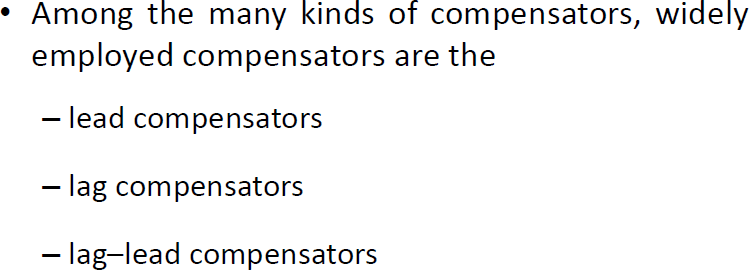 154
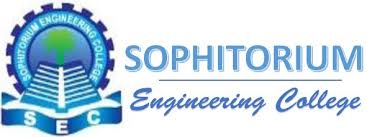 2.Phase Lead or Lag Compensator
A discrete time phase lead/lag compensator is designed by  using the bilinear transformation that maps the inside of the  unit circle in z-plane to the entire LHP of w-plane.
The phase lead/lag compensator is designed in w-domain  utilizing the techniques available for continuous time  compensator design, then map it back to the z -domain by the  bilinear transformation. The first order w-domain  compensator is given by analogy to s -domain as
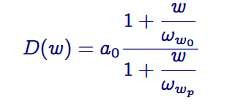 155
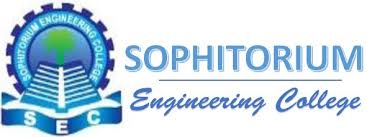 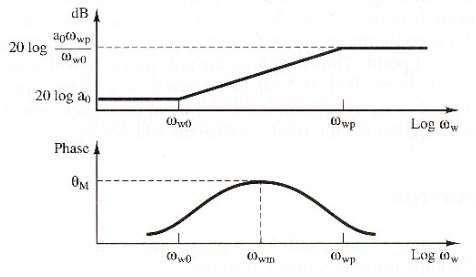 156
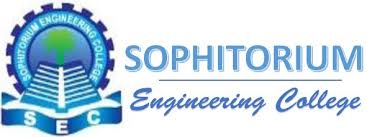 Phase lead compensator: ωwp > ωw0Phase lag compensator: ω w0 > ω wp
157
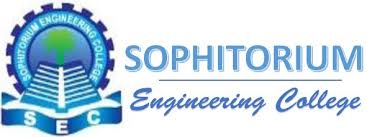 Design specific to Phase lag Compensator
The first order phase lag compensator can be designed by  the formula similarly as in the case of phase lead  compensator. However, there is a basic difference in the  principle of compensating for a required phase margin.
Phase lead compensators add a positive phase to increase  the phase margin without drastically changing the 0 dB  crossover frequency.
A phase lag compensators is used to lower the overall gain  to shift the 0 dB crossover frequency to a much smaller  value so that a larger phase margin is obtained.
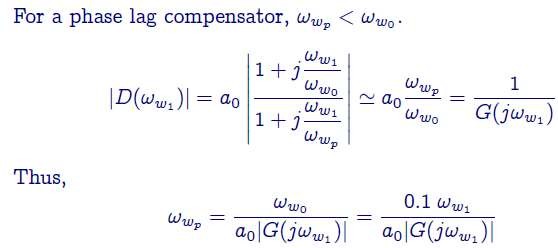 158
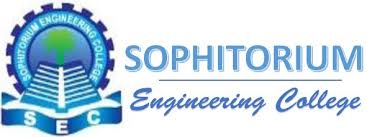 Frequency Response Method
Design a phase lead or phase lag compensator  D(z) = Kd(z − z0)/(z − zp)
such	that	the	(open	loop)	system	satisfies	a	given	phase  margin of
φm	≈(100	ξ	)	so	that	the	(closed	loop)	system	has	damping  ratio of ξ.
159
MODULE-05
 
   STATE SPACE REPRESENTATION
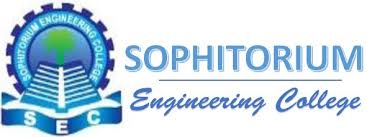 160
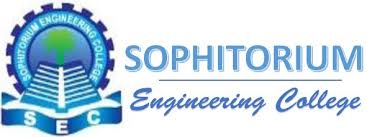 Points to be Discuss
Concepts of state variables. State space model. 
Diagonalization of State Matrix. Solution of state equations. 
Eigenvalues and Stability Analysis. 
Concept of controllability and observability. 
Pole-placement by state feedback. 
Discrete-time systems. Difference Equations. 
State-space models of linear discrete-time systems. 
Stability of linear discrete-time systems.
161
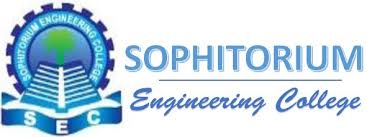 Why State Space Models
The state space model represents a physical  system as n first order differential equations. This form is better suited for  computer simulation than an nth order input-  output differential equation.
Vector matrix format generally is given by:
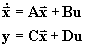 where y is the output equation, and x is the  state vector
162
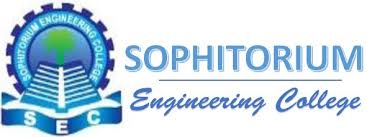 PARTS OF A STATE SPACE  REPRESENTATION
State Variables: a subset of system variables which  if known at an initial time t0 along with subsequent
inputs are determined for all time t > t0+
State Equations: n linearly independent first order  differential equations relating the first derivatives of  the state variables to functions of the state variables  and the inputs.
Output equations: algebraic equations relating the  state variables to the system outputs.
163
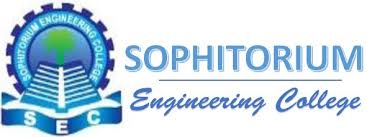 EXAMPLE
The equation gathered from the free body diagram  is:	mx" + bx' + kx - f(t) = 0
Substituting the definitions of the states into the  equation results in:
mv' + bv + kx - f(t) = 0
Solving for v' gives the state equation:
v' = (-b/m) v + (-k/m) x + f(t)/m
The desired output is for the position, x, so:
y = x
Now the derivatives of the state variables are  in terms of the state variables, the inputs,  and constants.
x' = v
v' = (-k/m) x + (-b/m) v + f(t)/m  y = x
164
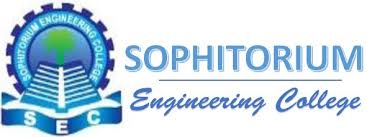 PUTTING INTO VECTOR-MATRIX  FORM
Our state vector consists of two variables, x and v so our vector-matrix will be in the form:
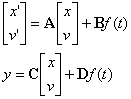 The first row of A and the first row of B are  the coefficients of the first state equation for  x’. Likewise the second row of A and the  second row of B are the coefficients of the  second state equation for v’. C and D are the  coefficients of the output equation for y.
165
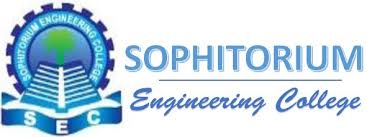 Eigen Vector
In linear algebra , an eigenvector or characteristic vector of a square  matrix is a vector that does not changes its direction under the  associated linear transformation.

In other words – If V is a vector that is not zero, than it is an  eigenvector of a square matrix A if Av is a scalar multiple of v.  This condition should be written as the equation:
AV= λv
In	above	equation	λ	is	a	scalar	known	as	the	eigenvalue	or
characteristic value associated with eigenvector v.
We can	find the	eigenvalues by determining the roots of the  characteristic equation-
A I	 0
166
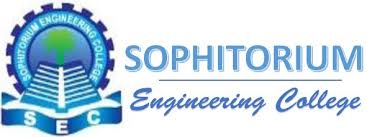 Examples
Find the eigen Taking the determinant to find characteristic polynomial A-
Eigen  values and eigenvectors of matrix A.
1
A  2
1              2
A  I   0 
2  
1
2  
1
 3  4  2   0

It has roots at λ = 1 and λ = 3, which are the two eigenvalues of A.
167
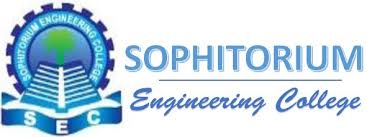 Eigenvectors v of this transformation satisfy the equation,  Av= λv
Rearrange this equation to obtain-
 A  I v  0
For λ = 1, Equation	becomes,
 A I v  0
1
1v1   0
1	1v 	0
		2 		
which has the solution,
 1 
v  1
	
168
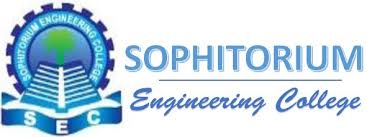 For λ = 3, Equation	becomes,
 A  3I u  0
1
1 u1   0
 1	0
1u 
	 2 	 
which has the solution-
u
1
1
 
Thus, the vectors vλ=1 and vλ=3 are eigenvectors of A associated with the  eigenvalues	λ = 1 and λ = 3, respectively.
169
Website References
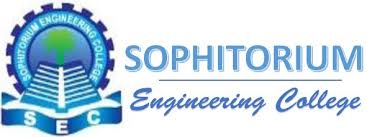 www.slideshare.net
www.scribd.com
www.slideworld.com
www.nptel.ac.in
170